A Beginner’s Guide to VHF DXing and Contesting
A presentation to The Radio Society of Harrow – 12th March 2021
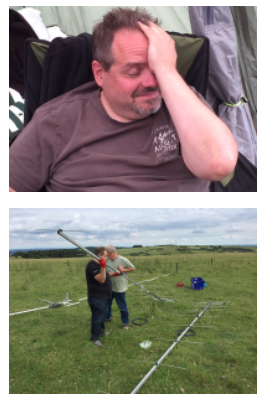 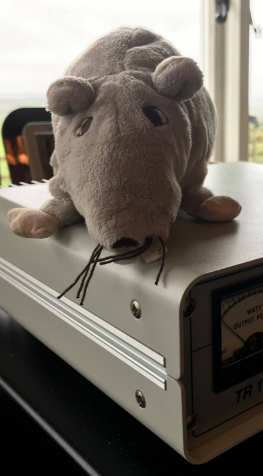 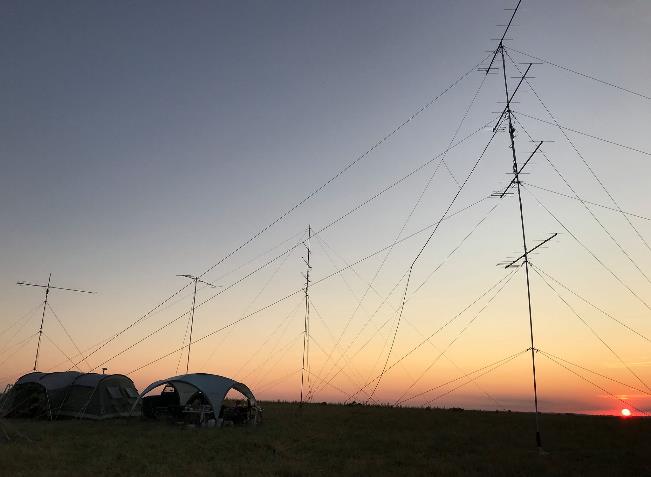 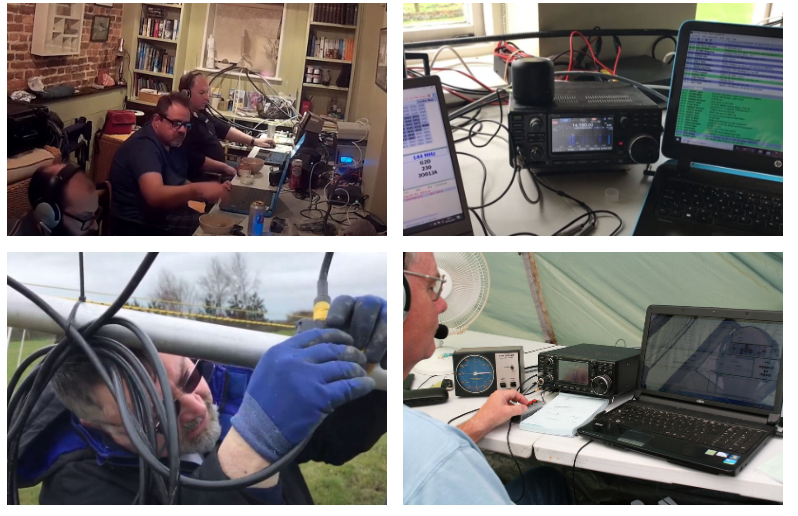 M0ICR - Carl Ratcliffe
Drowned Rats Radio Group Club Sec
m0icr@drownedrats.uk
www.m0icr.com    m0icr@live.com
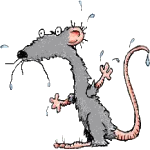 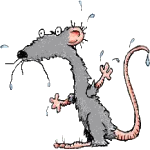 G2D / G3RAT - Drowned Rats Radio Group  - www.g3rat.com
1
A Beginner’s Guide to VHF DXing and Contesting
A presentation to The Radio Society of Harrow – 12th March 2021
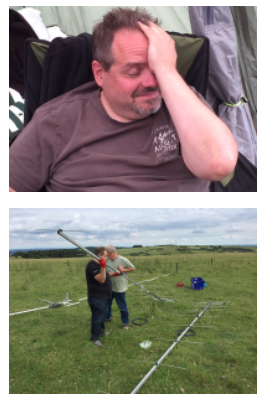 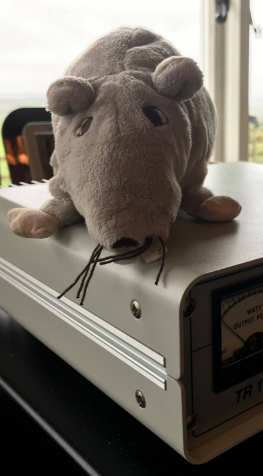 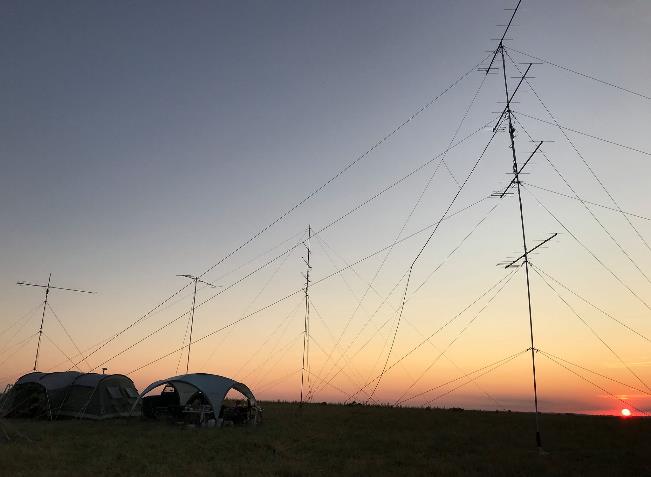 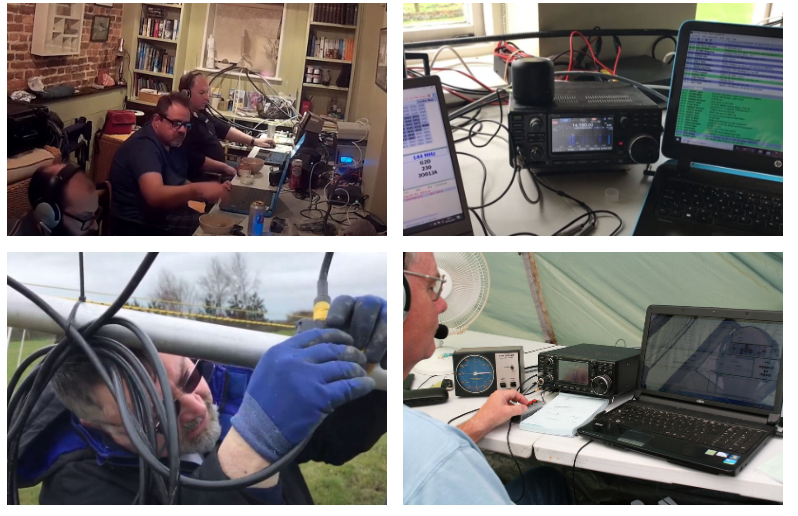 M0ICR - Carl Ratcliffe
Drowned Rats Radio Group Club Sec
m0icr@drownedrats.uk
www.m0icr.com    m0icr@live.com
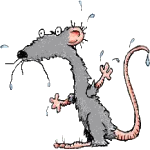 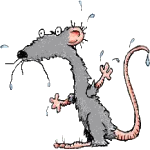 G2D / G3RAT - Drowned Rats Radio Group  - www.g3rat.com
2
You can find this presentation and more here ….
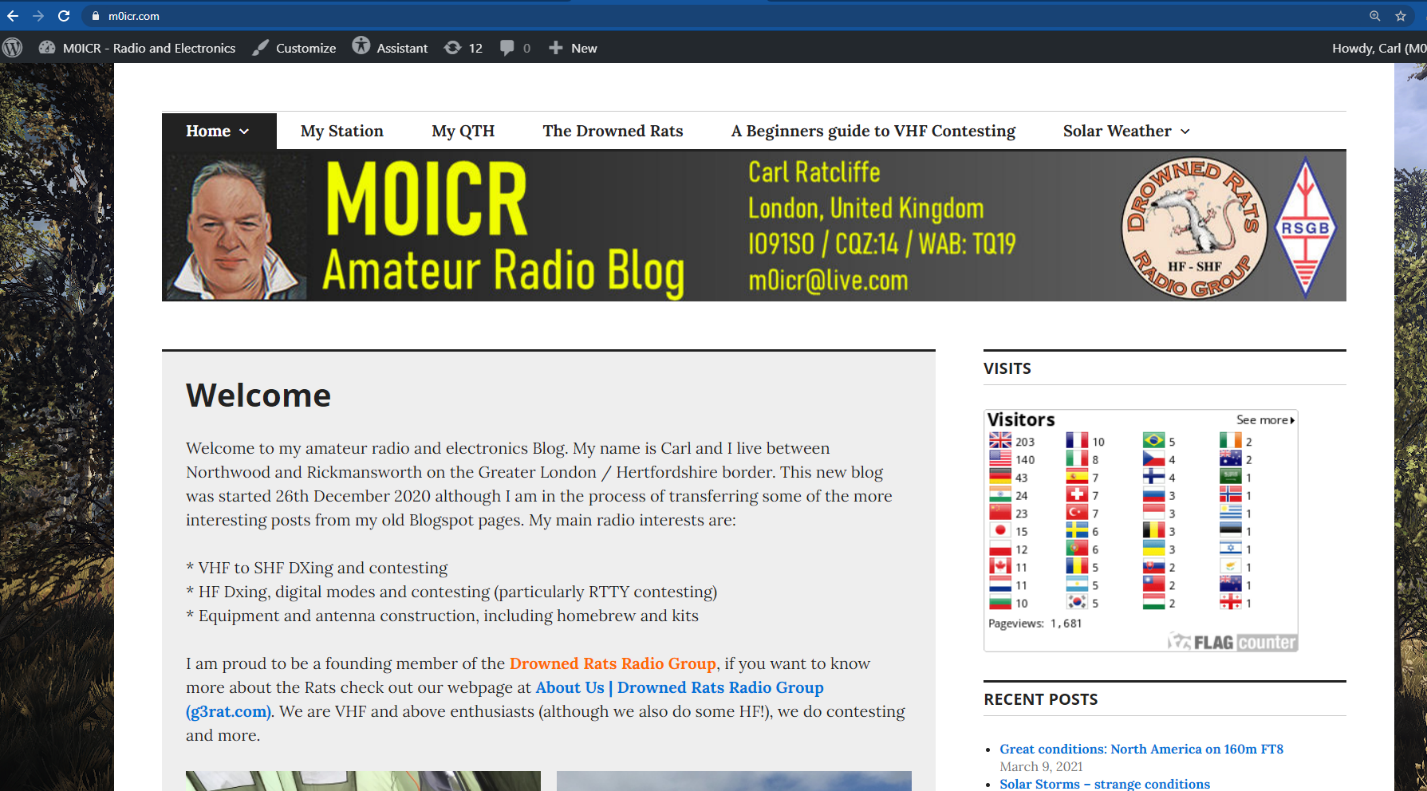 www.m0icr.com
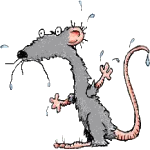 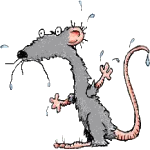 G2D / G3RAT - Drowned Rats Radio Group  - www.g3rat.com
3
Topics to be covered
VHF DXing outside Contesting
4.  The Drowned Rats
1.    Getting Started
Why?
Radio
Antenna 
Location
Logging and other tools

Contesting – UKAC
RSGB Contests – website and rules
Taking Part in a UKAC
Other Contests
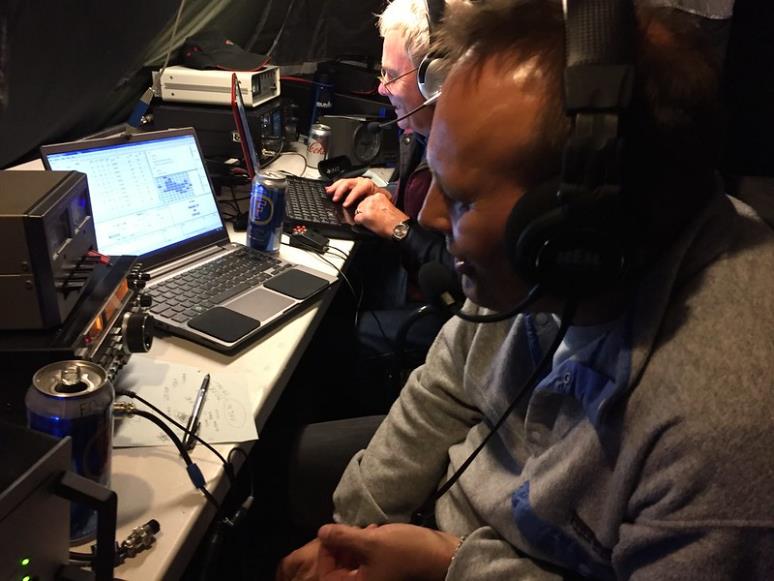 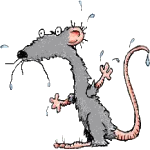 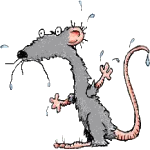 G2D / G3RAT - Drowned Rats Radio Group  - www.g3rat.com
4
Part One
Getting Started
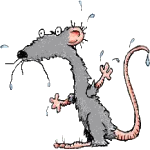 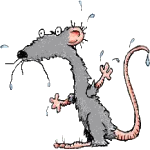 G2D / G3RAT - Drowned Rats Radio Group  - www.g3rat.com
5
A history lesson!
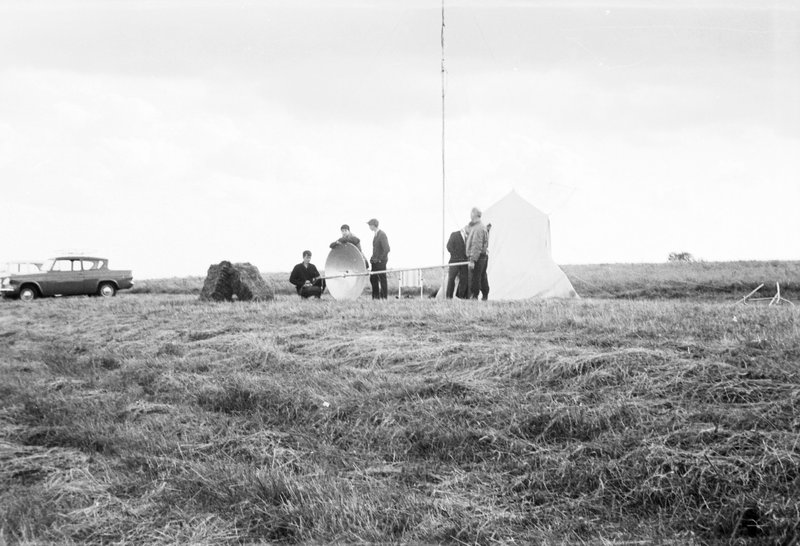 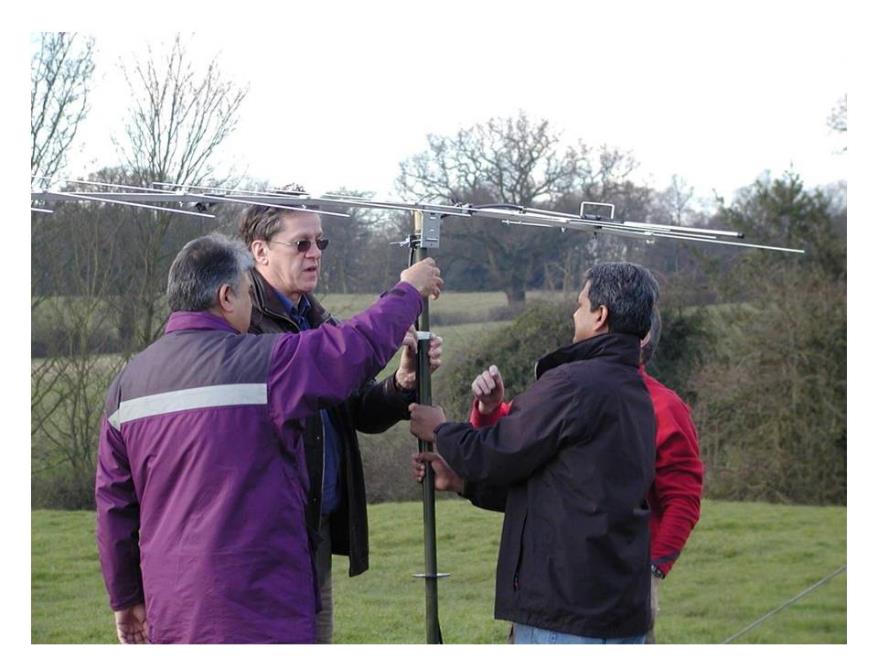 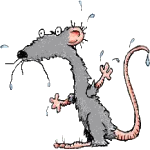 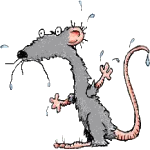 G2D / G3RAT - Drowned Rats Radio Group  - www.g3rat.com
6
Getting Started - Why
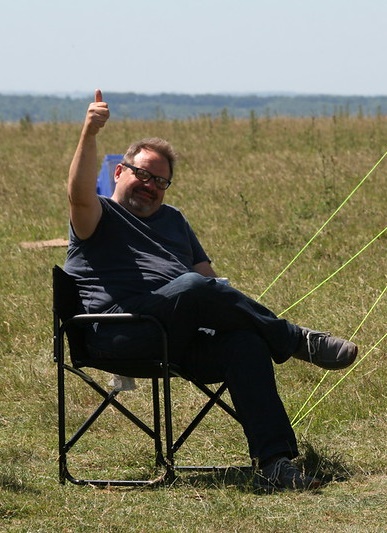 It’s fun
Great community
Always learning
It’s not like HF Contesting
Friendly
Shorter
Easier to compete?
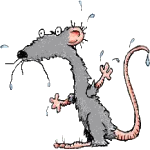 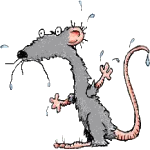 G2D / G3RAT - Drowned Rats Radio Group  - www.g3rat.com
7
Getting Started – the most important slide!
DXing is a ‘game of Decibels’
What makes a great station?
Operator Skill 
Location
Antenna and feedline
Radio features
Conditions
Power

… but in what order? 
A (controversial?) discussion point!
Its all about dB gain and dB loss
Against a backdrop of ‘atmospheric’ loss on a given path over distance and noise
Antenna Gain works for TX and RX
Increasing your output power only works one way
Reduce losses / maximise your gain / reduce noise (switch off those LED lights!!)
Learn to hear better! 
Read your radio’s manual, learn to use the attenuator, RF gain, pre-amps, DSP and filters, audio compression
HAVE FUN
And never stop learning
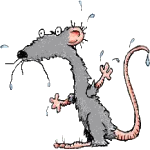 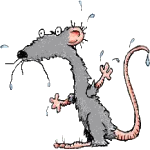 G2D / G3RAT - Drowned Rats Radio Group  - www.g3rat.com
8
Getting Started - Radio
A selection of modern radios
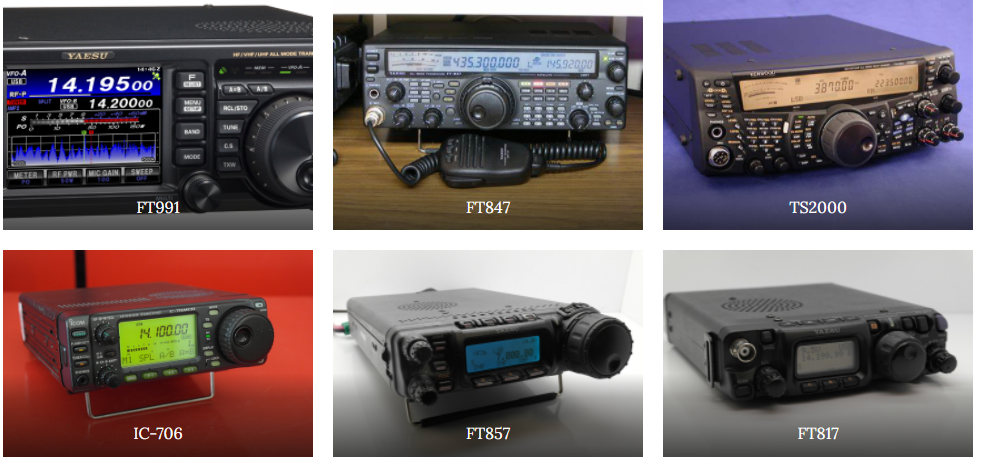 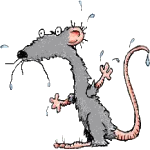 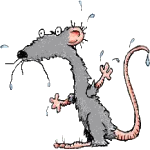 G2D / G3RAT - Drowned Rats Radio Group  - www.g3rat.com
9
Getting Started - Radio
Icom 9700 – 2m, 70cm, 23cm
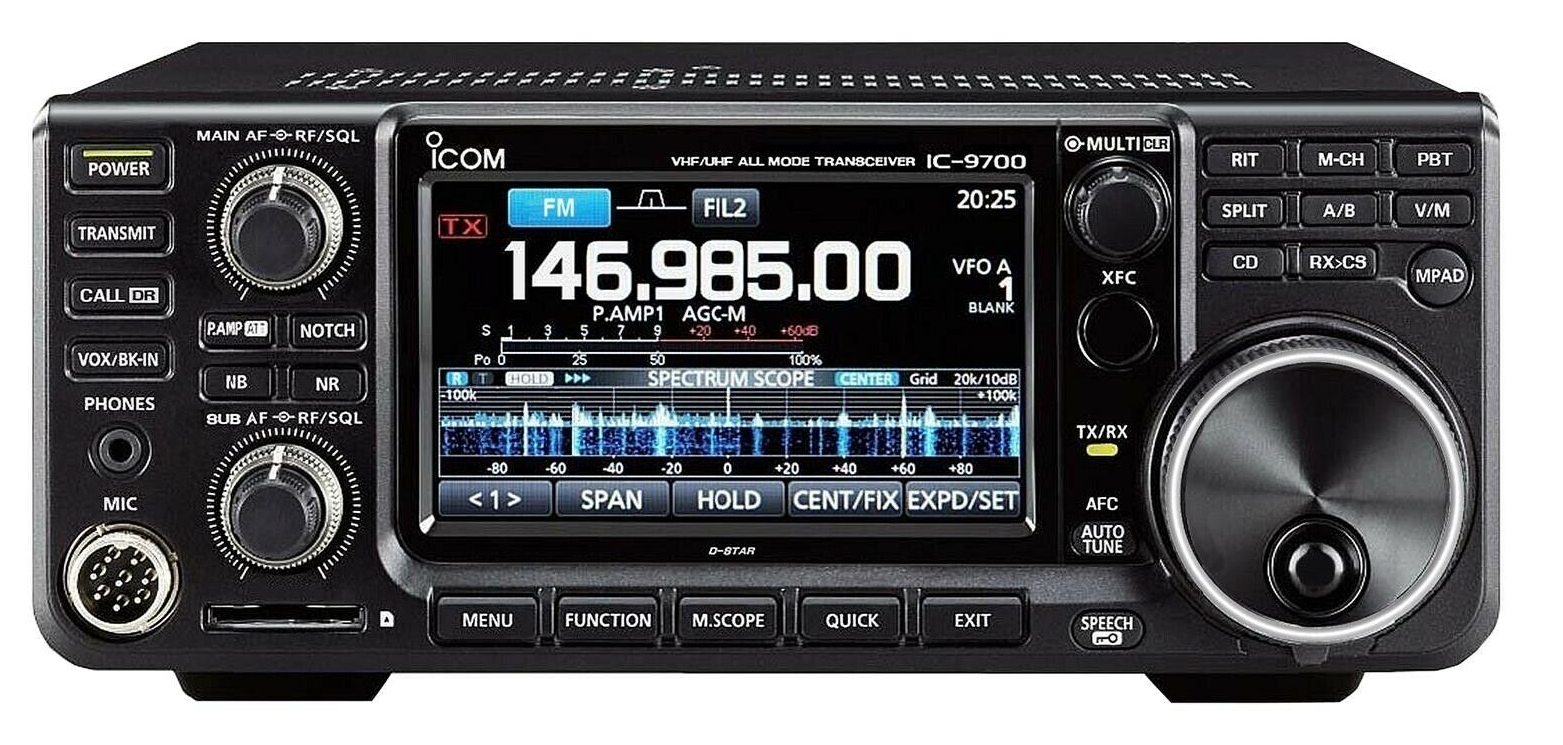 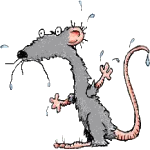 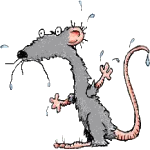 G2D / G3RAT - Drowned Rats Radio Group  - www.g3rat.com
10
Getting Started - Radio
Oldies but goldies!
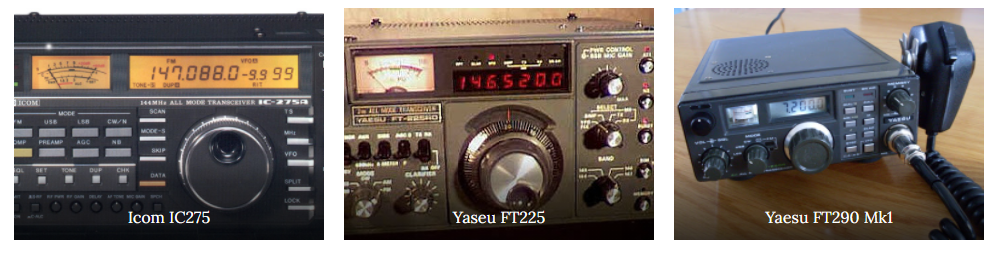 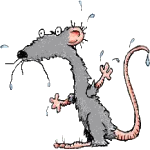 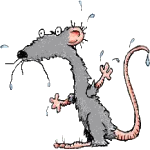 G2D / G3RAT - Drowned Rats Radio Group  - www.g3rat.com
11
Getting Started – Radio - transverters
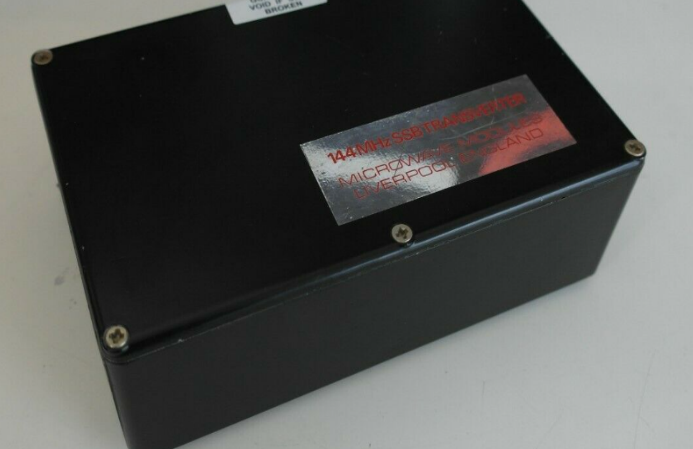 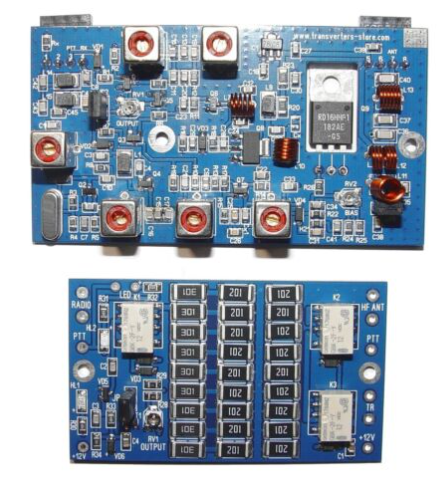 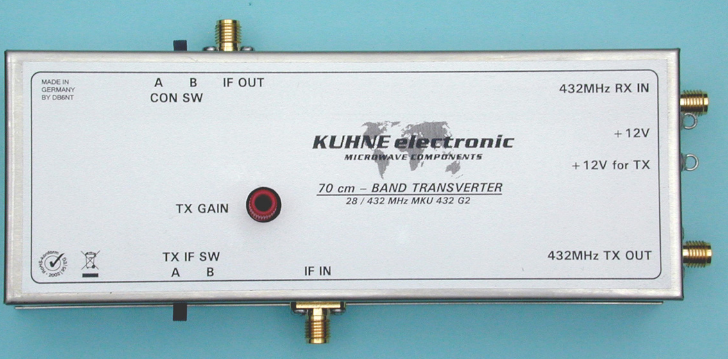 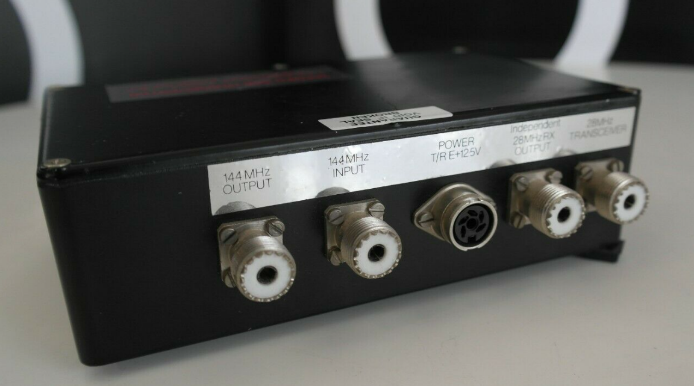 £30 rally/ebay
£400
£30 ebay
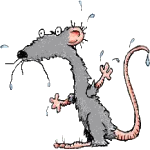 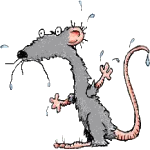 G2D / G3RAT - Drowned Rats Radio Group  - www.g3rat.com
12
Homebrew – recent projects by Rats
Practical HF to GHz transceiver using GNU Radio / HackRF and RPi
By Gordon G3WJG
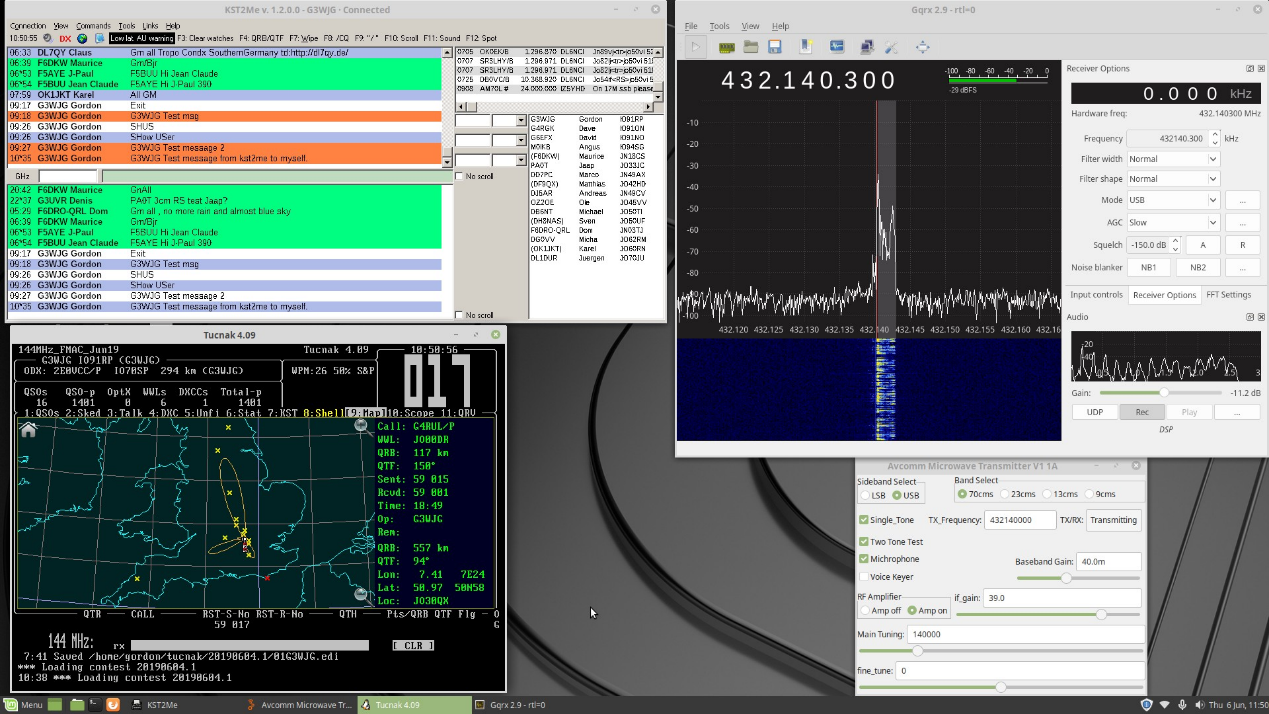 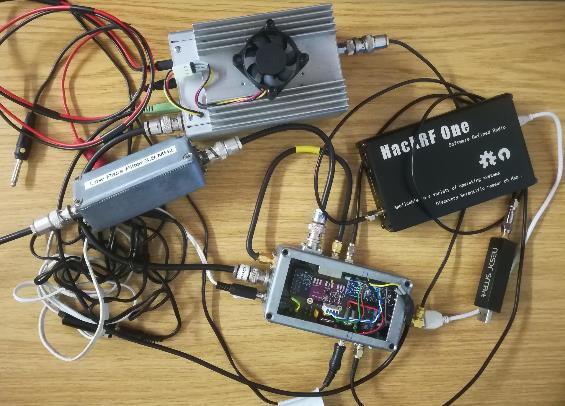 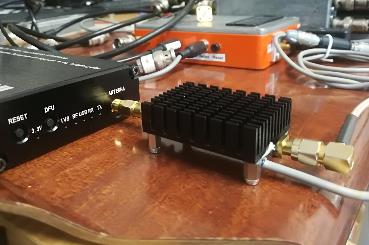 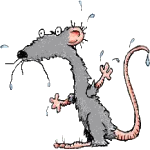 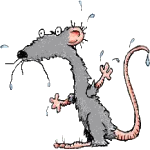 G2D / G3RAT - Drowned Rats Radio Group  - www.g3rat.com
13
Getting Started - Antenna
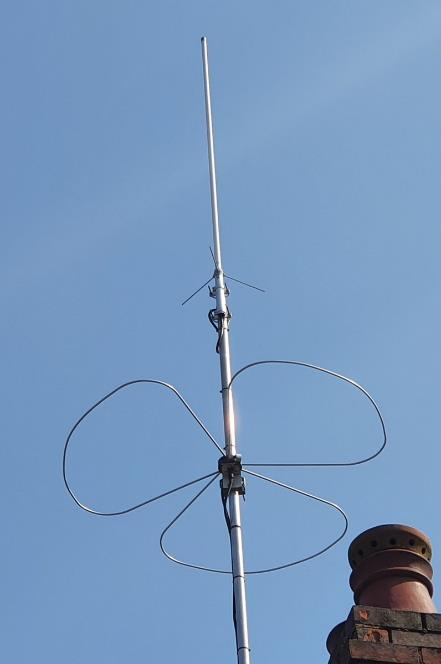 Polarisation 
Verticals
Beams
Dual banders
Novel designs
Halo
HB9CV
Moxon
Big Wheel 
Slim Jim etc etc
…. But anything is better than nothing, even a dipole
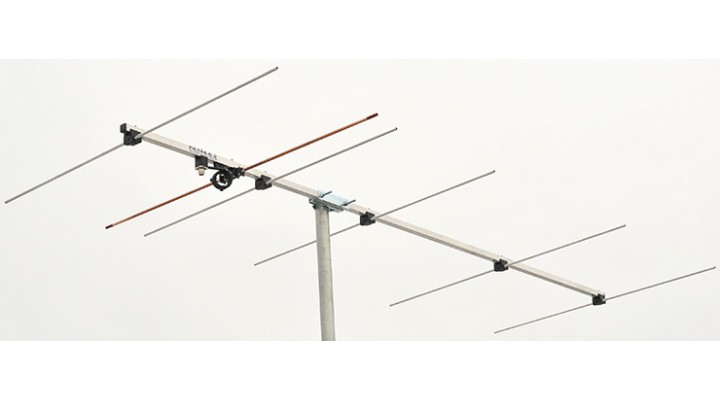 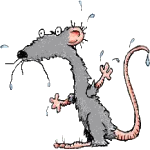 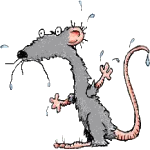 G2D / G3RAT - Drowned Rats Radio Group  - www.g3rat.com
14
Getting Started - Antenna
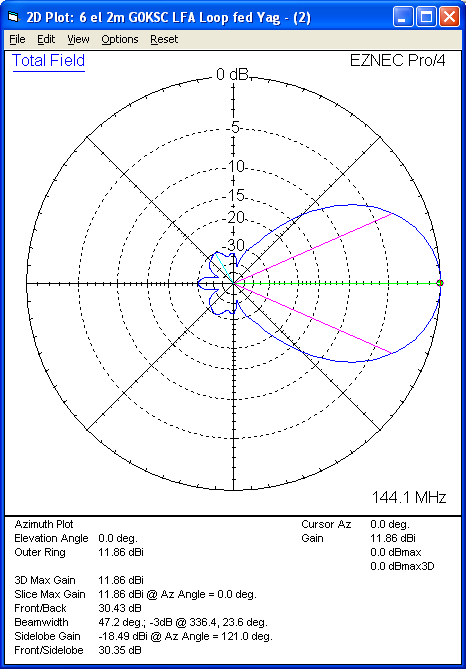 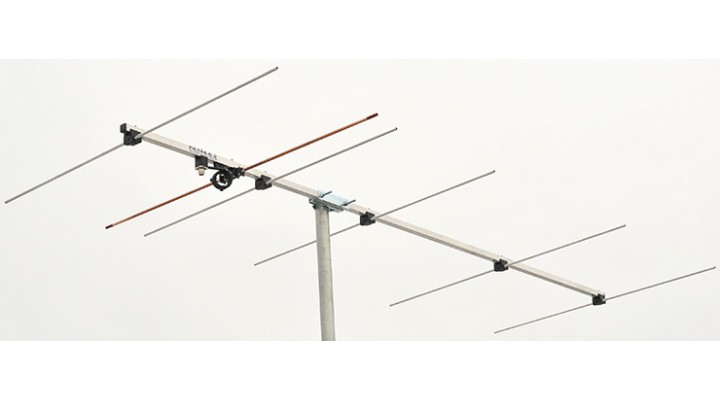 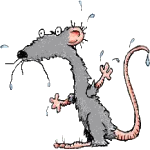 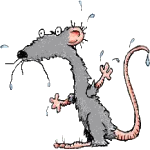 G2D / G3RAT - Drowned Rats Radio Group  - www.g3rat.com
15
Getting Started – Antenna
Typical 2m 6 ele beam
2.2 m beam length
11.5dBi Gain
47 degree beamwidth
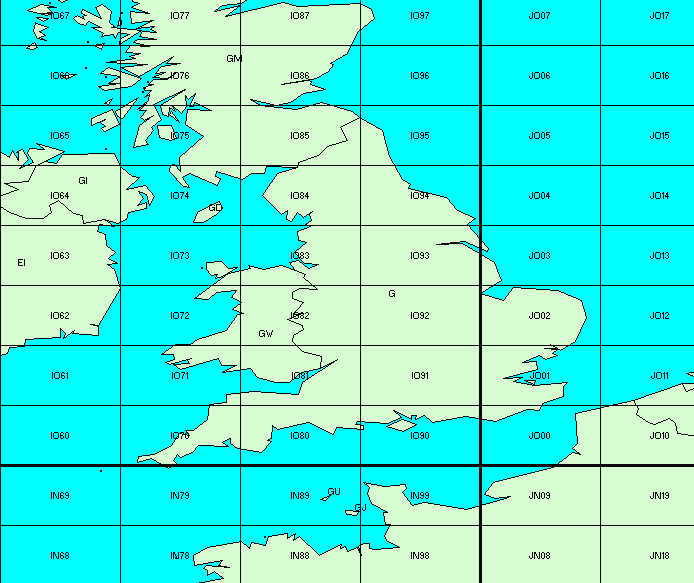 3400
9
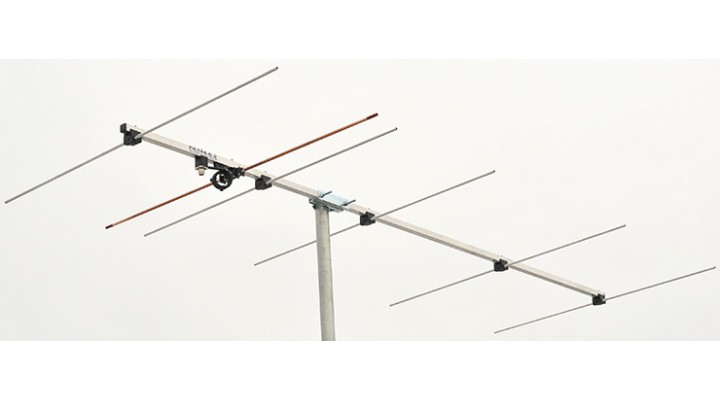 4
1
3
2
7
5
6
8
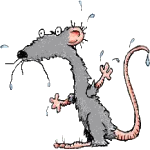 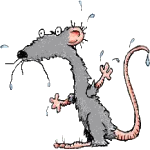 G2D / G3RAT - Drowned Rats Radio Group  - www.g3rat.com
16
Getting Started - Antenna
Typical 2m 12 ele beam
7 m boom length
15.8 dBi Gain
31 degree beamwidth
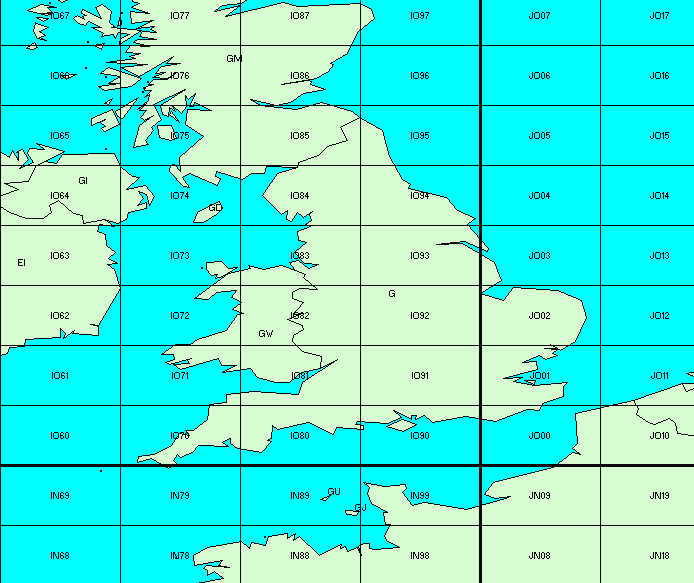 3400
9
4
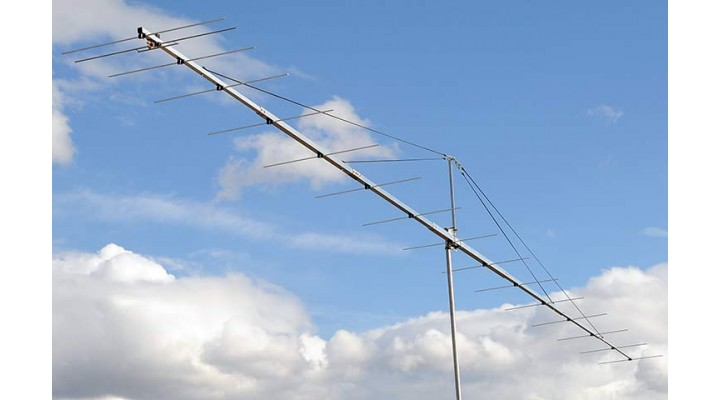 3
1
2
7
5
6
8
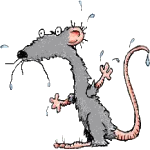 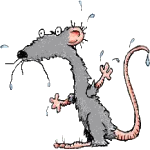 G2D / G3RAT - Drowned Rats Radio Group  - www.g3rat.com
17
Getting Started - Antenna
Typical 2m 12 ele beam
7 m boom length
15.8 dBi Gain
31 degree beamwidth
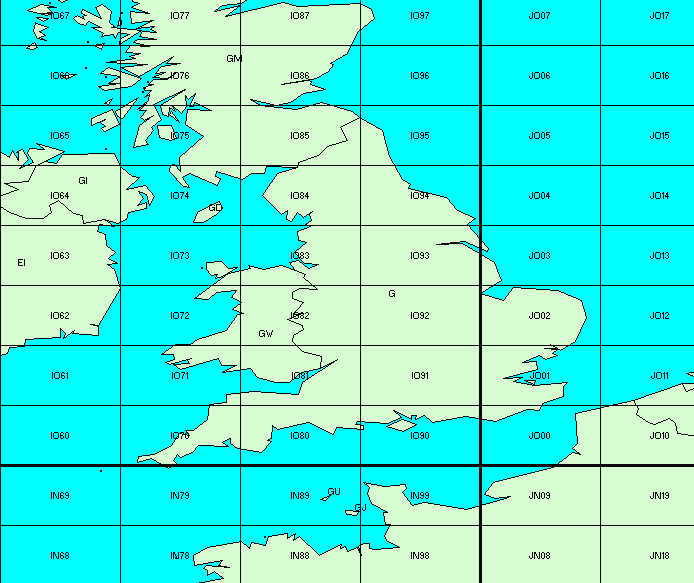 3150
9
4
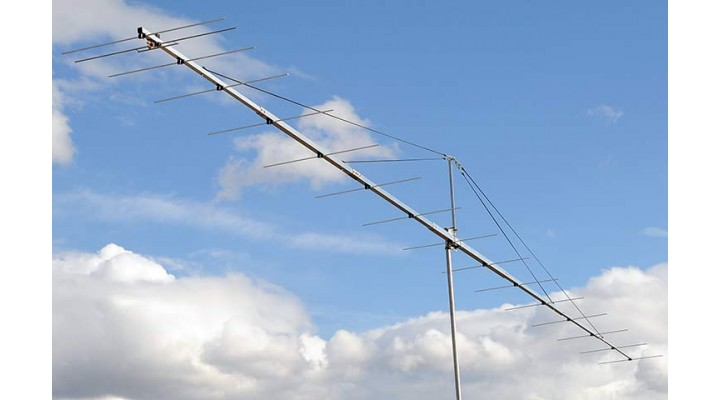 3
1
2
7
5
6
8
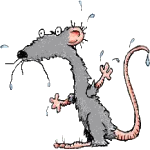 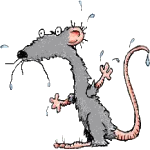 G2D / G3RAT - Drowned Rats Radio Group  - www.g3rat.com
18
Getting Started - Antenna
Typical 2m 12 ele beam
7 m boom length
15.8 dBi Gain
31 degree beamwidth
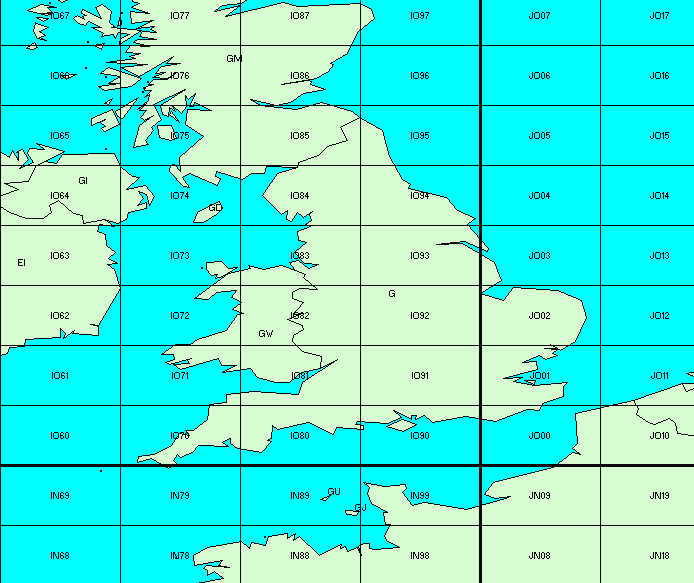 3000
9
4
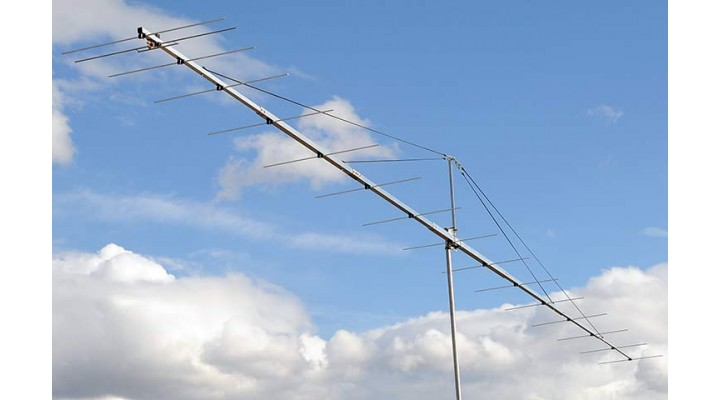 3
1
2
7
5
6
8
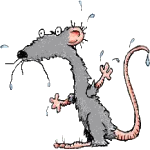 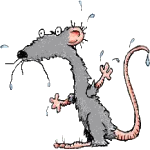 G2D / G3RAT - Drowned Rats Radio Group  - www.g3rat.com
19
Getting Started - Antenna
Typical 2m 12 ele beam
7 m boom length
15.8 dBi Gain
31 degree beamwidth
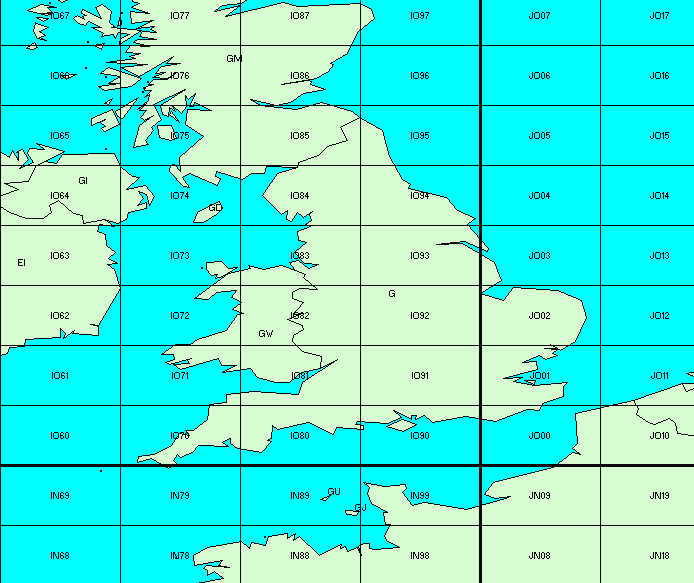 2500
9
4
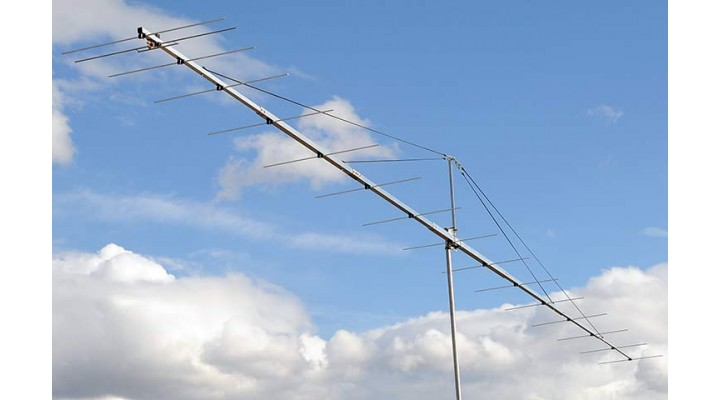 3
1
2
7
5
6
8
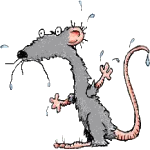 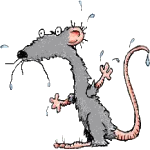 G2D / G3RAT - Drowned Rats Radio Group  - www.g3rat.com
20
Getting Started - Antenna
Typical 2m 12 ele beam
7 m boom length
15.8 dBi Gain
31 degree beamwidth
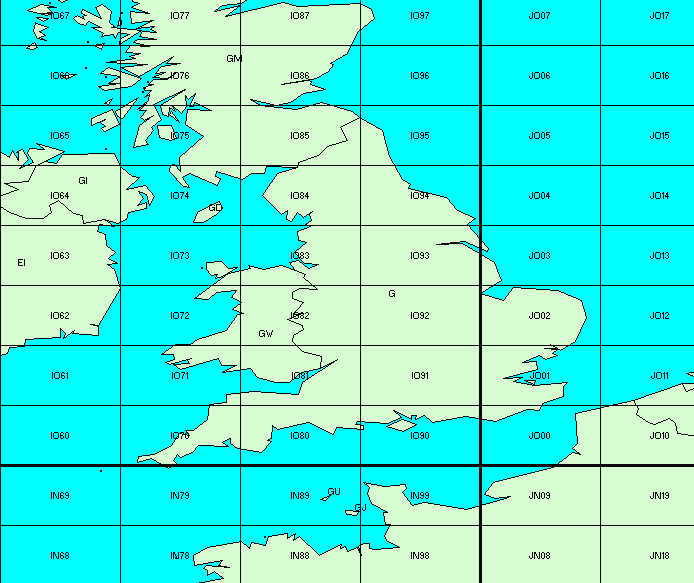 1300
9
4
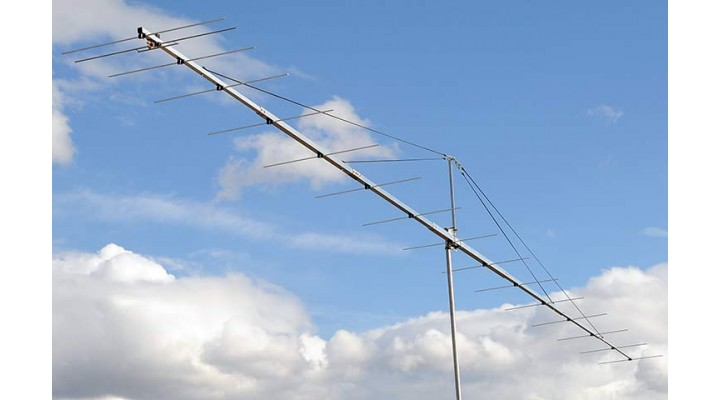 3
1
2
7
5
6
8
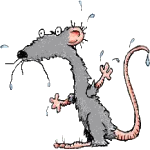 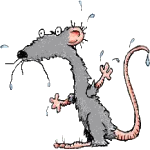 G2D / G3RAT - Drowned Rats Radio Group  - www.g3rat.com
21
Getting Started - Antenna
Typical 2m 12 ele beam
7 m boom length
15.8 dBi Gain
31 degree beamwidth
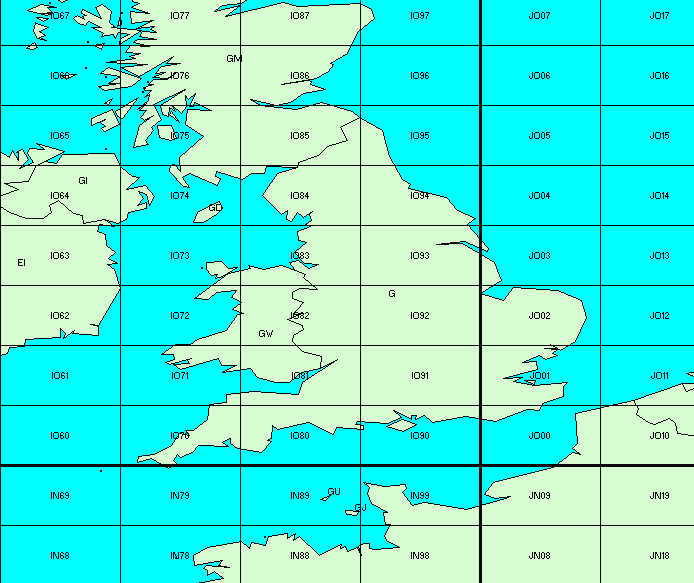 800
9
4
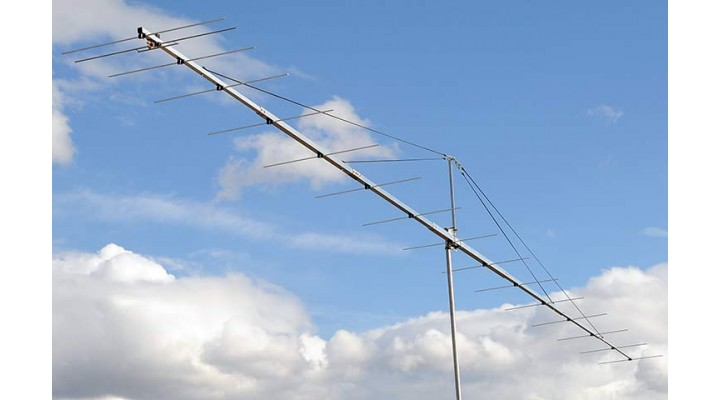 3
1
2
7
5
6
8
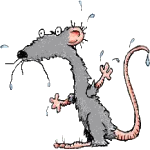 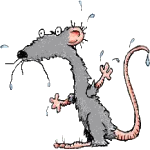 G2D / G3RAT - Drowned Rats Radio Group  - www.g3rat.com
22
Getting Started - Antenna
Typical 2m 12 ele beam
7 m boom length
15.8 dBi Gain
31 degree beamwidth
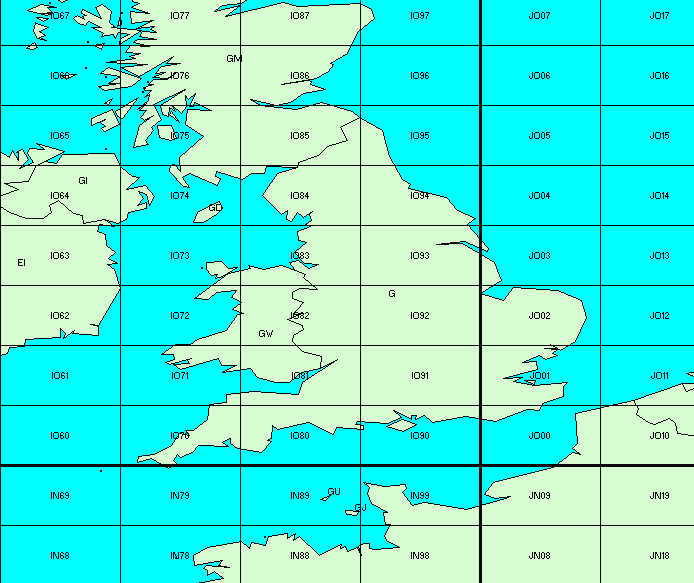 100
9
4
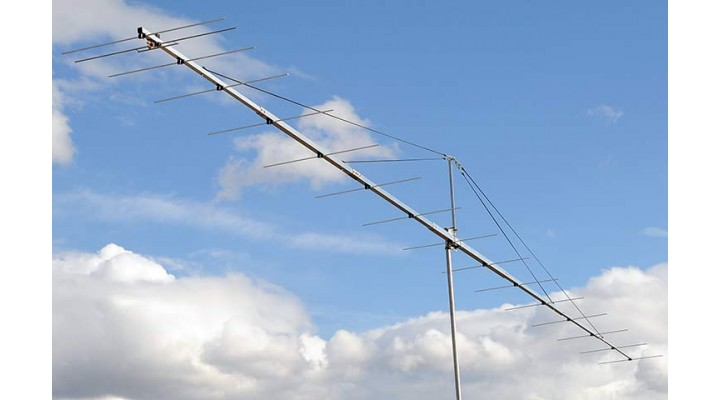 3
1
2
7
5
6
8
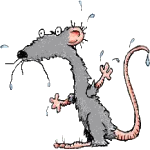 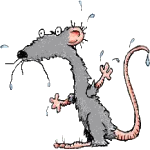 G2D / G3RAT - Drowned Rats Radio Group  - www.g3rat.com
23
Getting Started - Antenna
Buy or make your own!
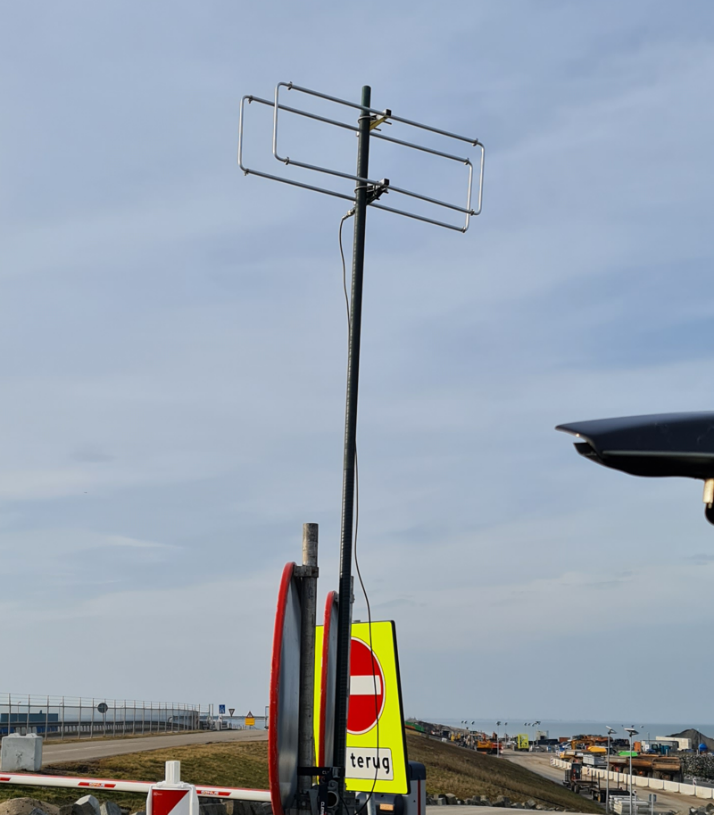 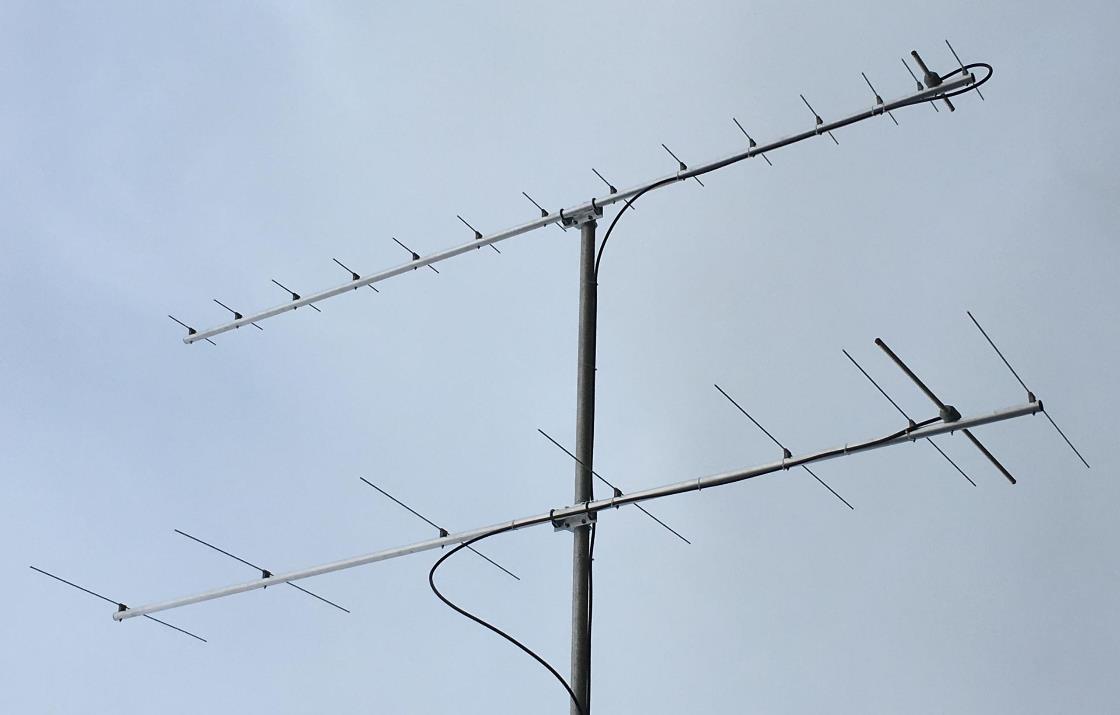 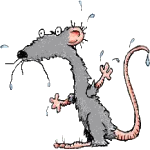 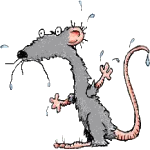 G2D / G3RAT - Drowned Rats Radio Group  - www.g3rat.com
24
Getting Started - Antenna
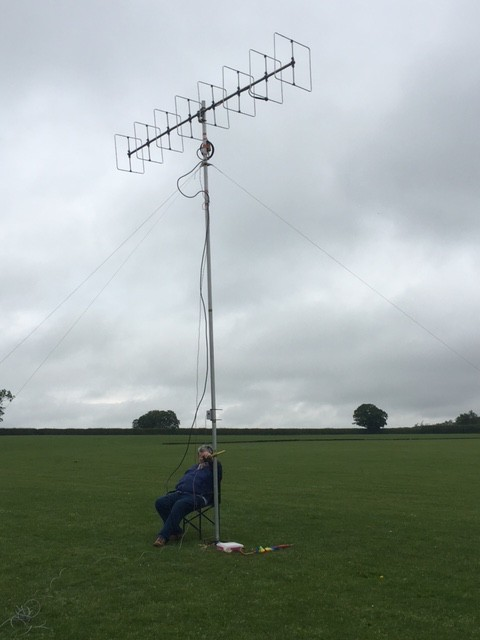 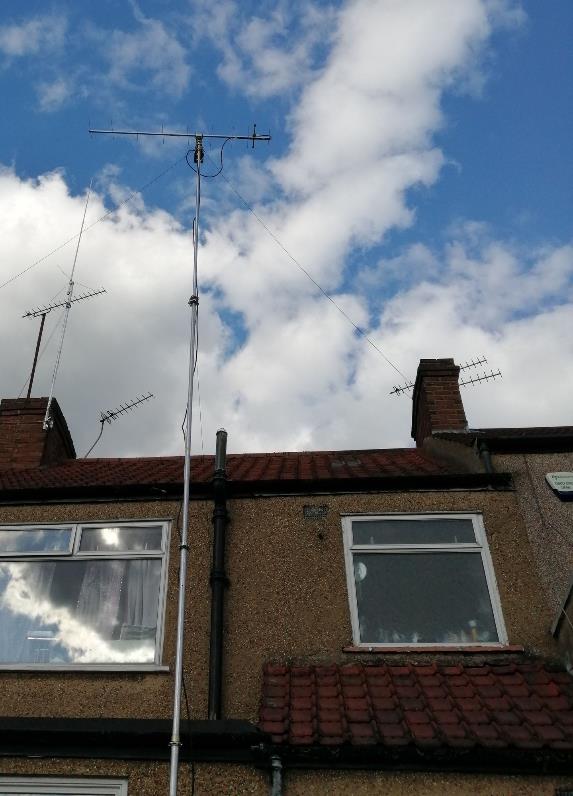 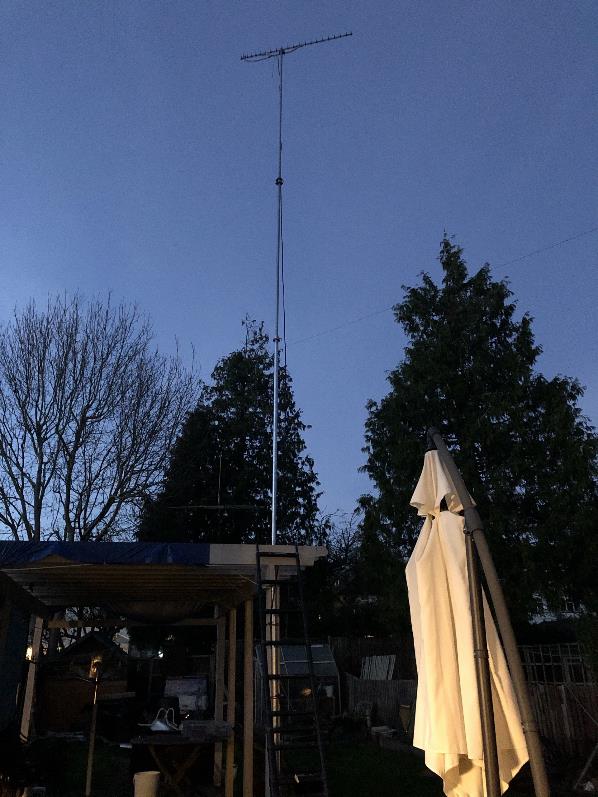 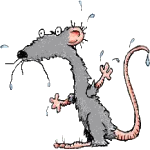 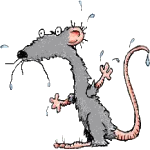 G2D / G3RAT - Drowned Rats Radio Group  - www.g3rat.com
25
Getting Started - Antenna
https://thedxshop.com/product/powabeam-ukac144-8-144mhz-antenna/
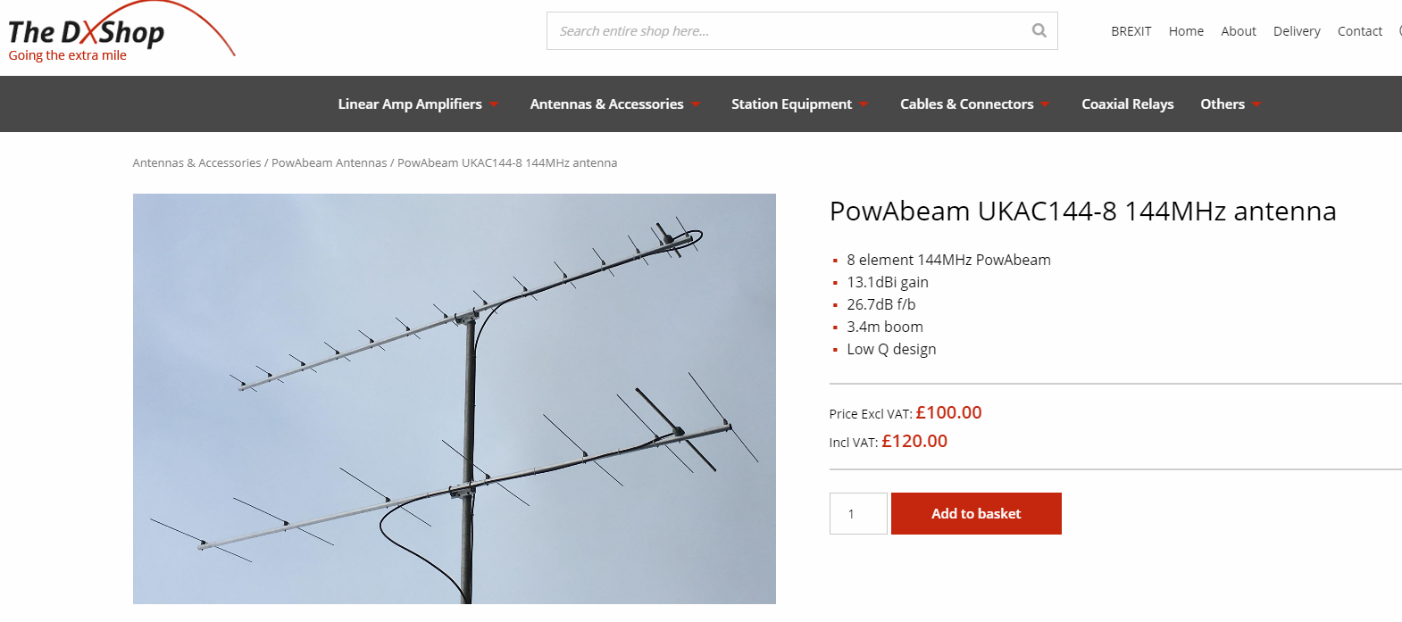 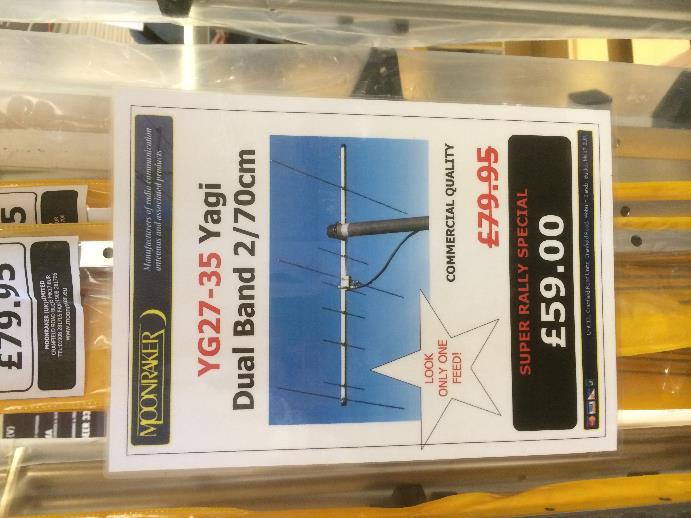 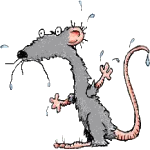 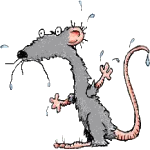 G2D / G3RAT - Drowned Rats Radio Group  - www.g3rat.com
26
Getting Started – Roll your own – A club project?
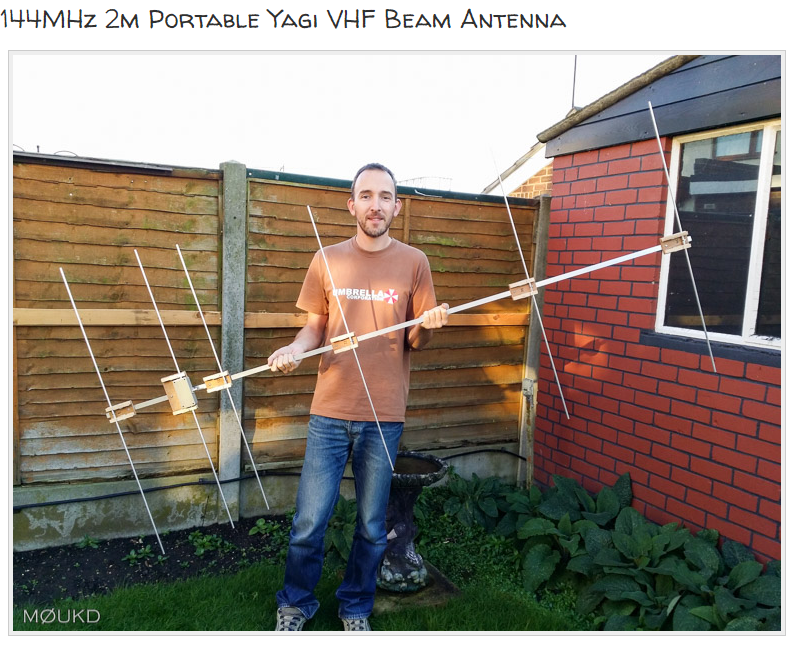 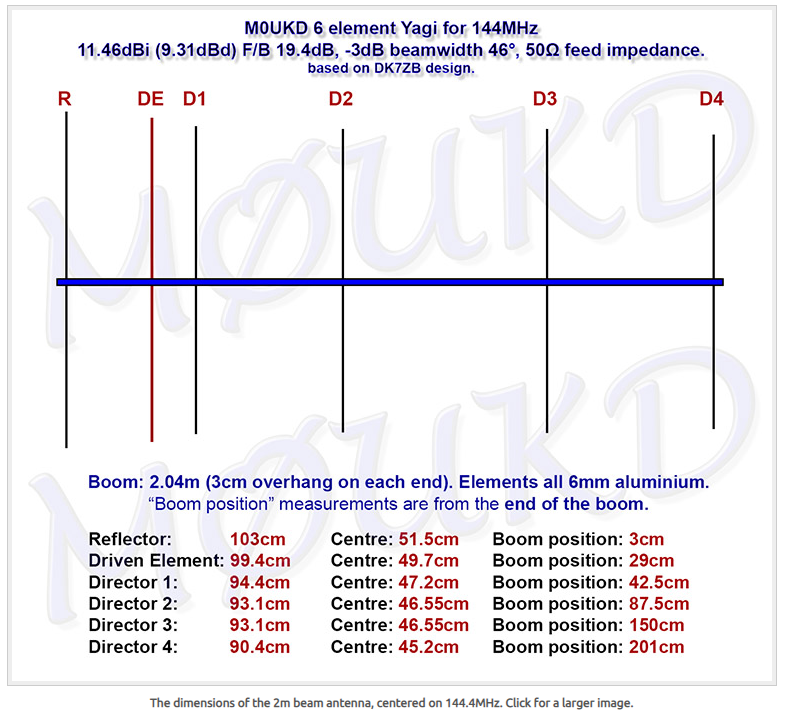 https://m0ukd.com/homebrew/antennas/144mhz-2m-portable-yagi-vhf-beam-antenna/
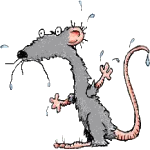 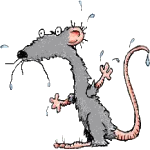 G2D / G3RAT - Drowned Rats Radio Group  - www.g3rat.com
27
Getting Started – Roll your own – A club project?
Ideas for club projects?
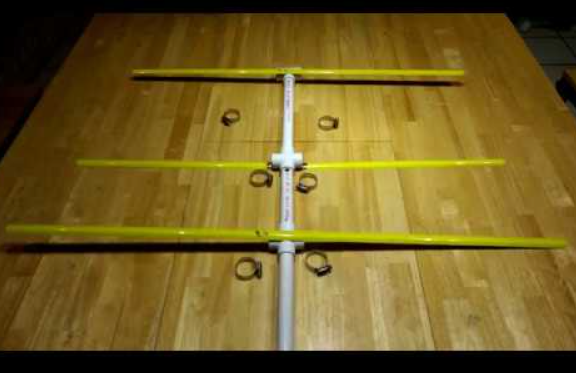 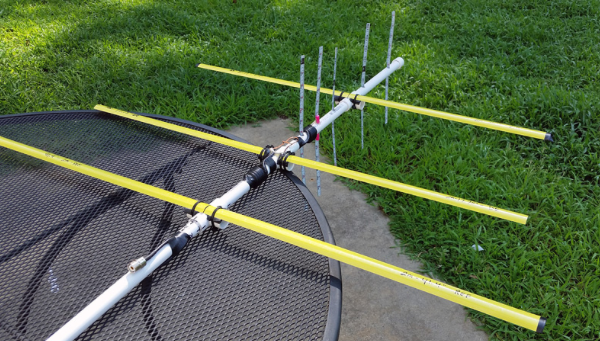 https://qrznow.com/tape-measure-yagi-beam-antenna-ham-radio-qa/
https://youtu.be/BmHoQrDfw-0
Followed by a Foxhunt?
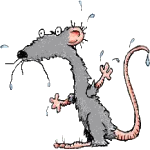 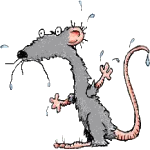 G2D / G3RAT - Drowned Rats Radio Group  - www.g3rat.com
28
Using Web SDR
Is your tx working correctly?
Listen to other stations
Farnham (SUWS)
http://farnham-sdr.com/

Hack Green VHF/UHF
http://hackgreensdr.org:8902/

Jodrell Bank (G0XBU)
http://81.174.147.103:8901/

Netherlands: Loc JO21
http://sdr.shbrg.nl:8074/


Full list
http://www.websdr.org/
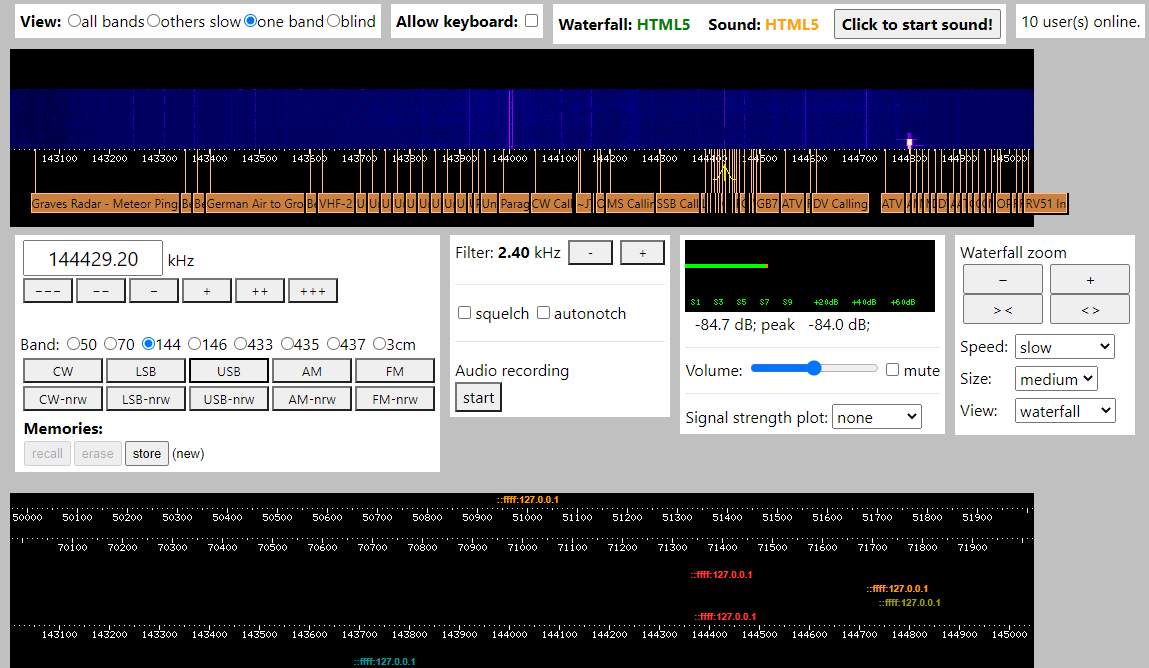 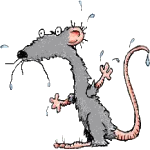 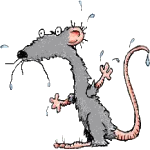 G2D / G3RAT - Drowned Rats Radio Group  - www.g3rat.com
29
Getting Started – Where?
My home location is rubbish for VHF!
Doing better from home – dealing with domestic noise
Getting out portable
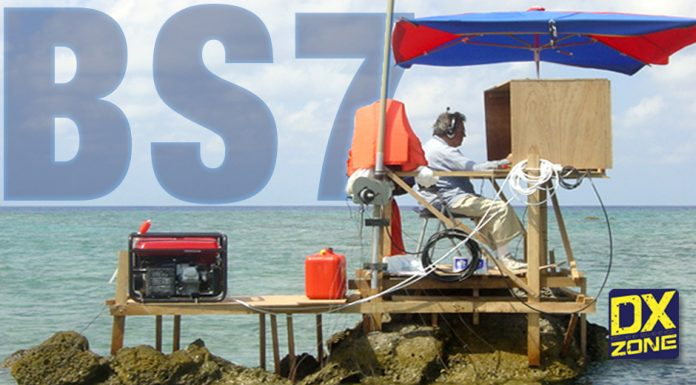 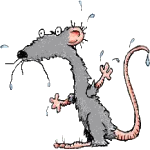 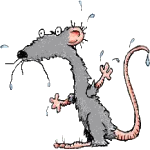 G2D / G3RAT - Drowned Rats Radio Group  - www.g3rat.com
30
Getting Started – Portable
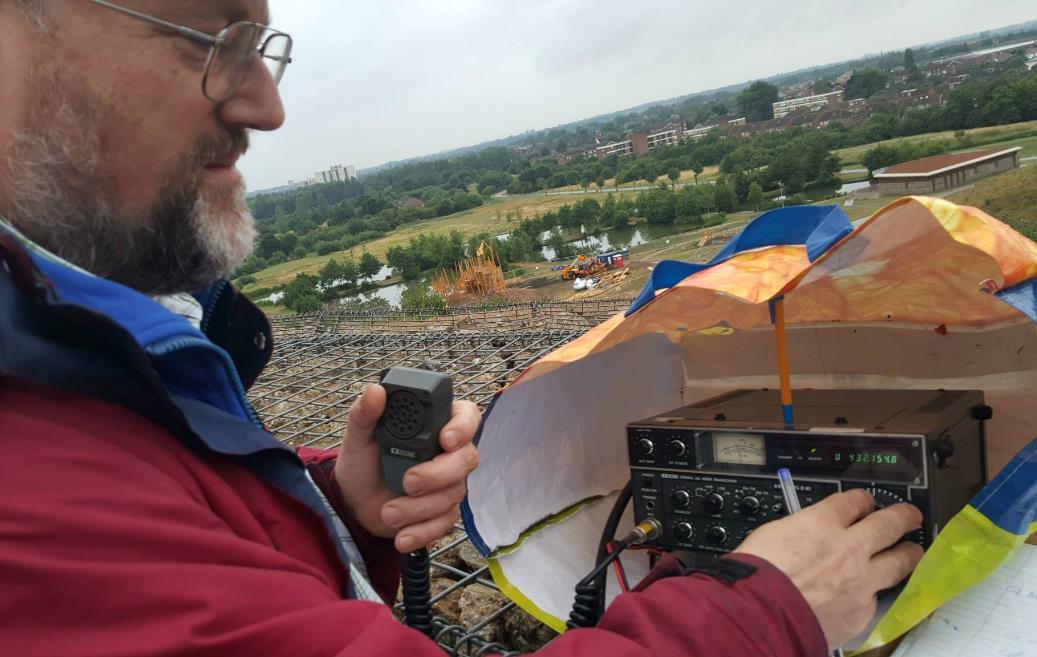 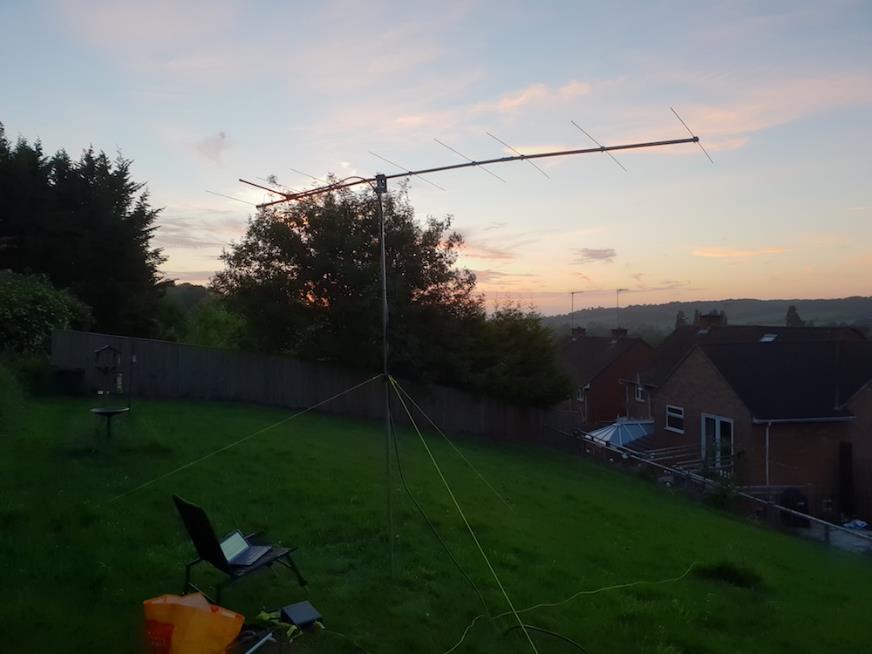 G0CAG Northala Fields
M0JCQ Back Garden
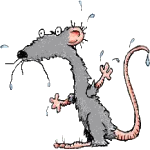 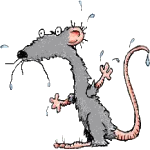 G2D / G3RAT - Drowned Rats Radio Group  - www.g3rat.com
31
Getting Started – M0ICR Portable 23cm – 10W
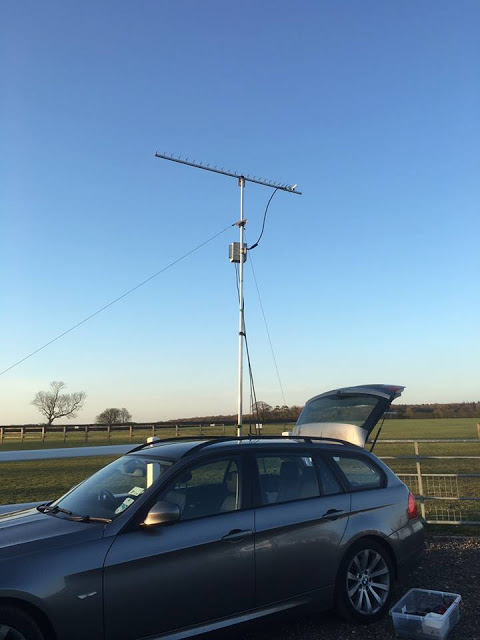 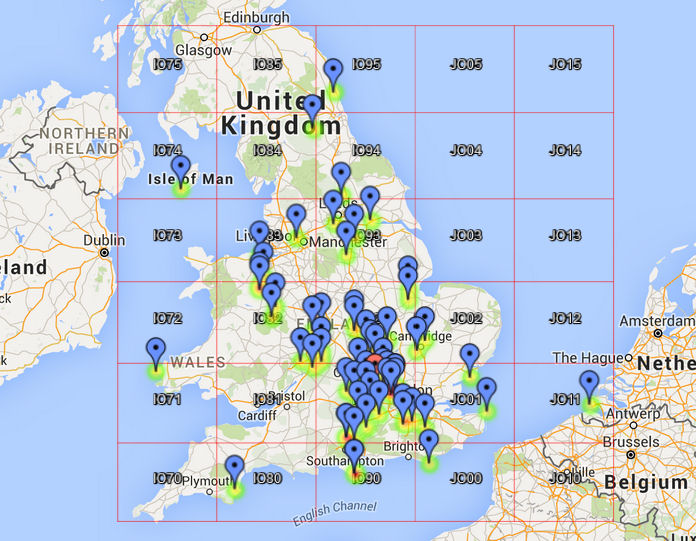 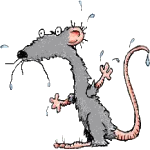 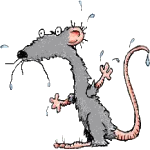 G2D / G3RAT - Drowned Rats Radio Group  - www.g3rat.com
32
Getting Started – M0ICR Portable 2m near Bude, Cornwall
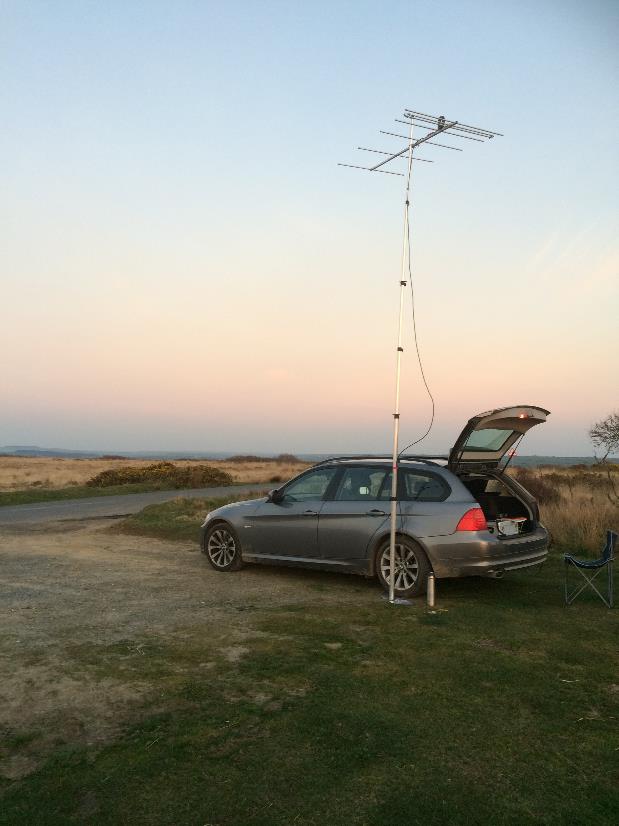 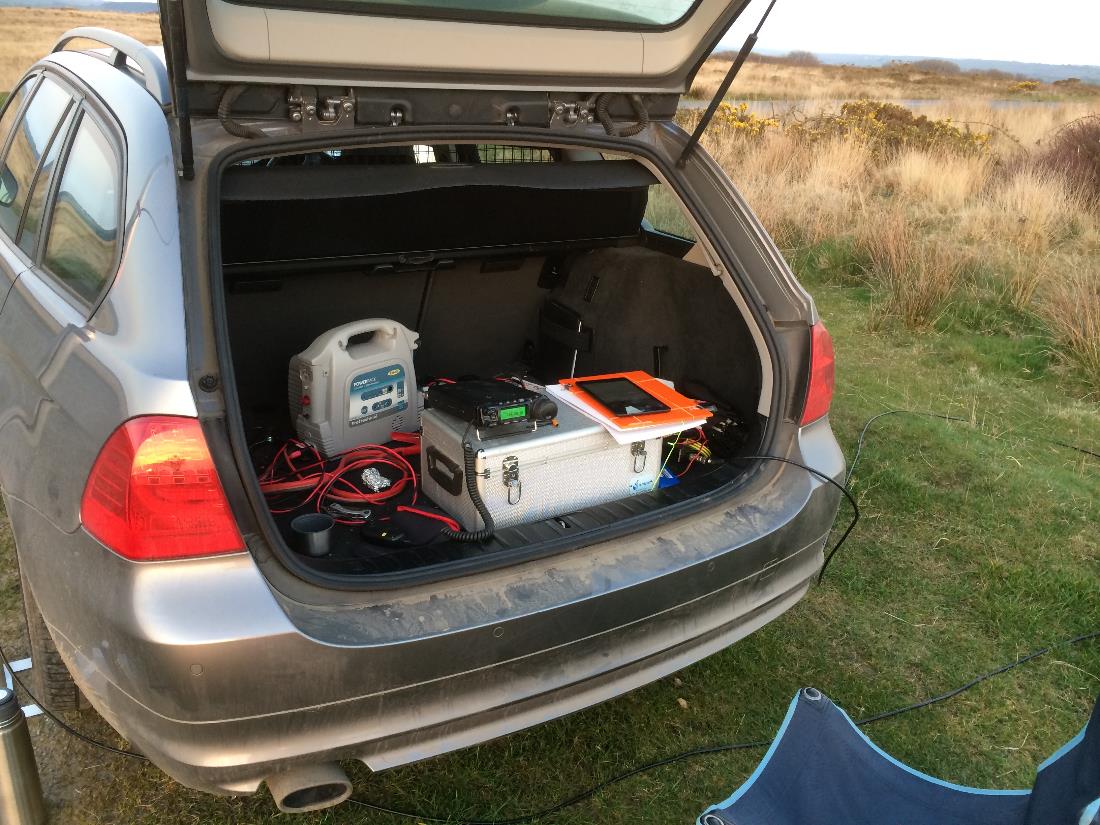 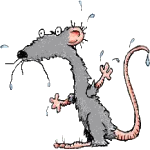 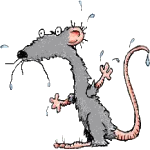 G2D / G3RAT - Drowned Rats Radio Group  - www.g3rat.com
33
Getting Started – M0ICR Portable
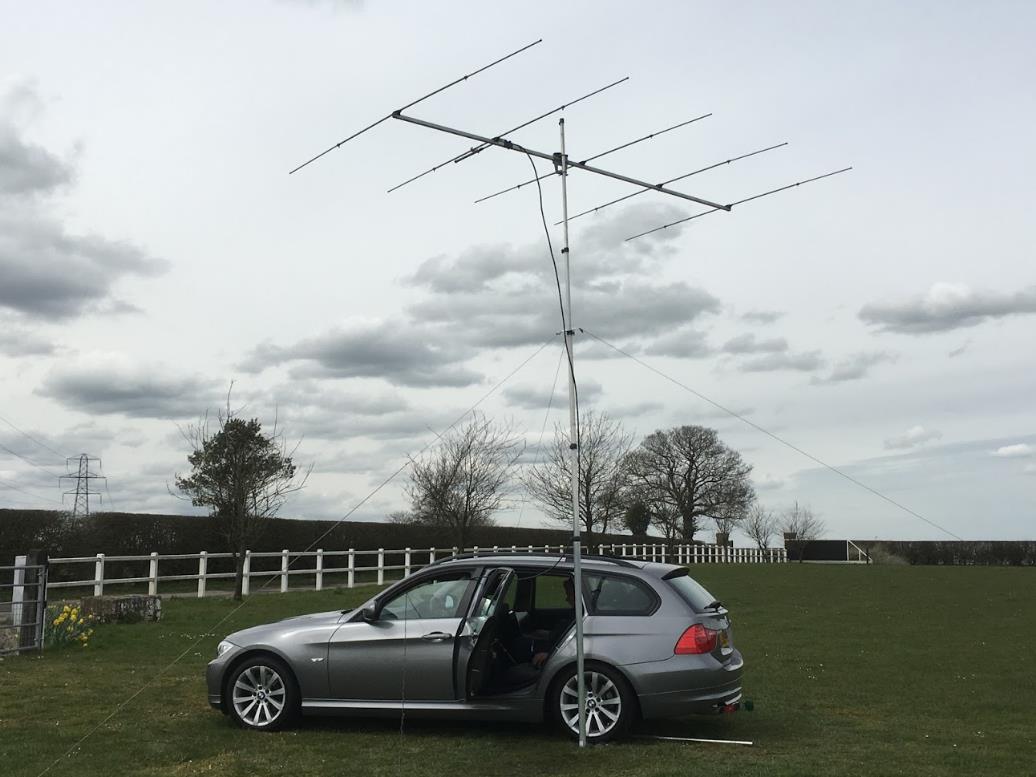 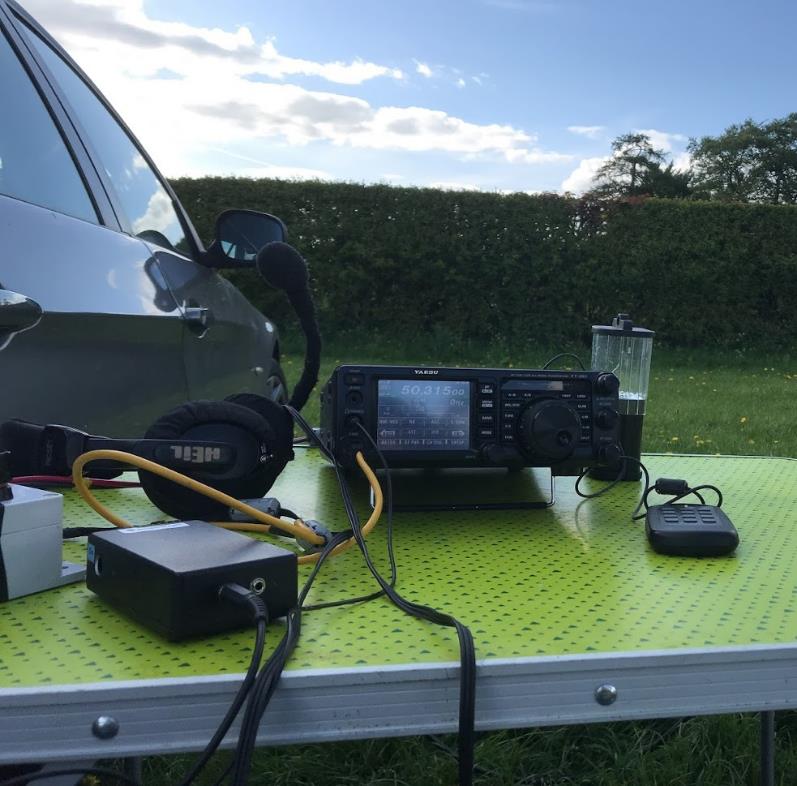 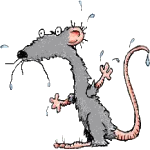 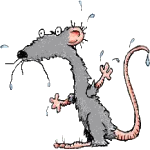 G2D / G3RAT - Drowned Rats Radio Group  - www.g3rat.com
34
Getting Started – Location – Where
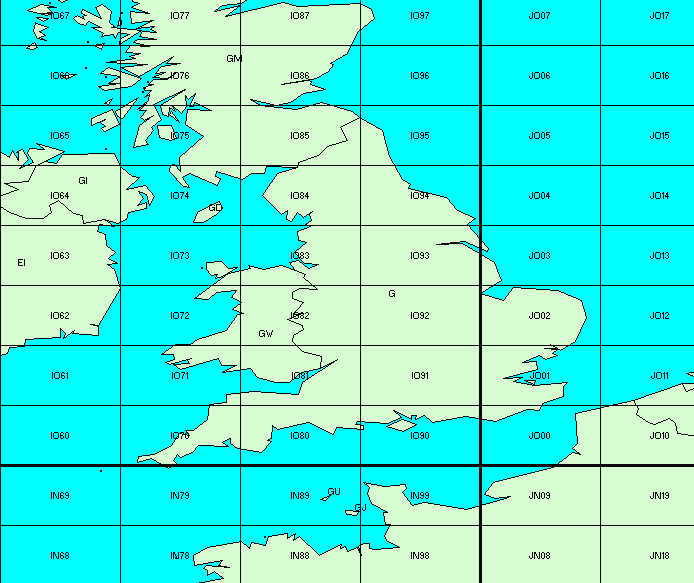 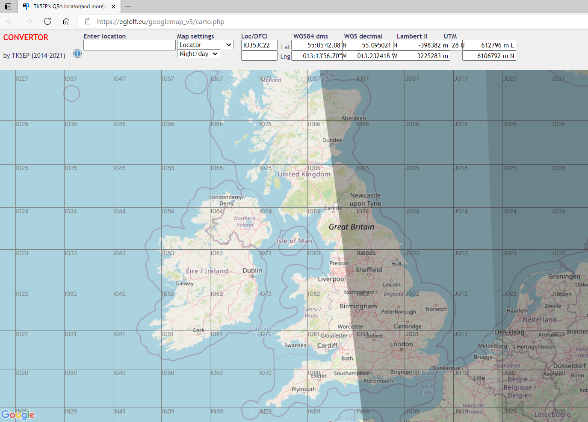 TK5EP’s QRA locator(and more) map (egloff.eu)
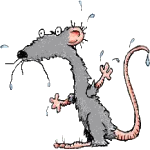 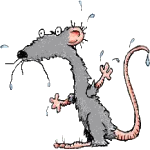 G2D / G3RAT - Drowned Rats Radio Group  - www.g3rat.com
35
Getting Started – Location – Know your locator
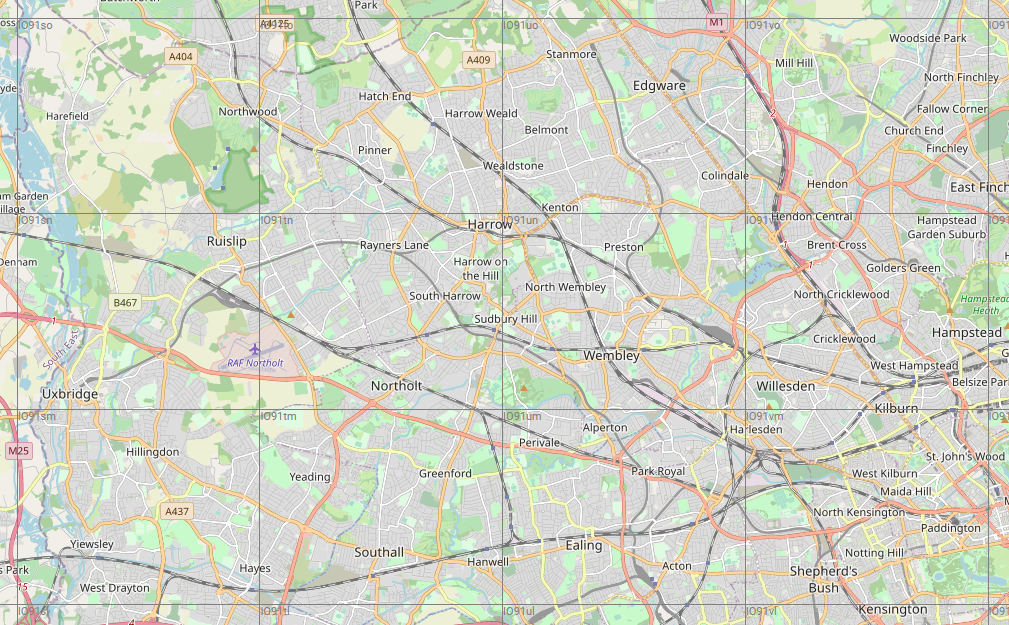 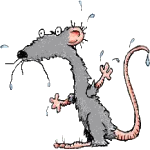 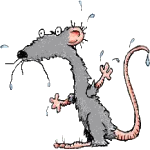 G2D / G3RAT - Drowned Rats Radio Group  - www.g3rat.com
36
Getting Started – Location – Know your locator
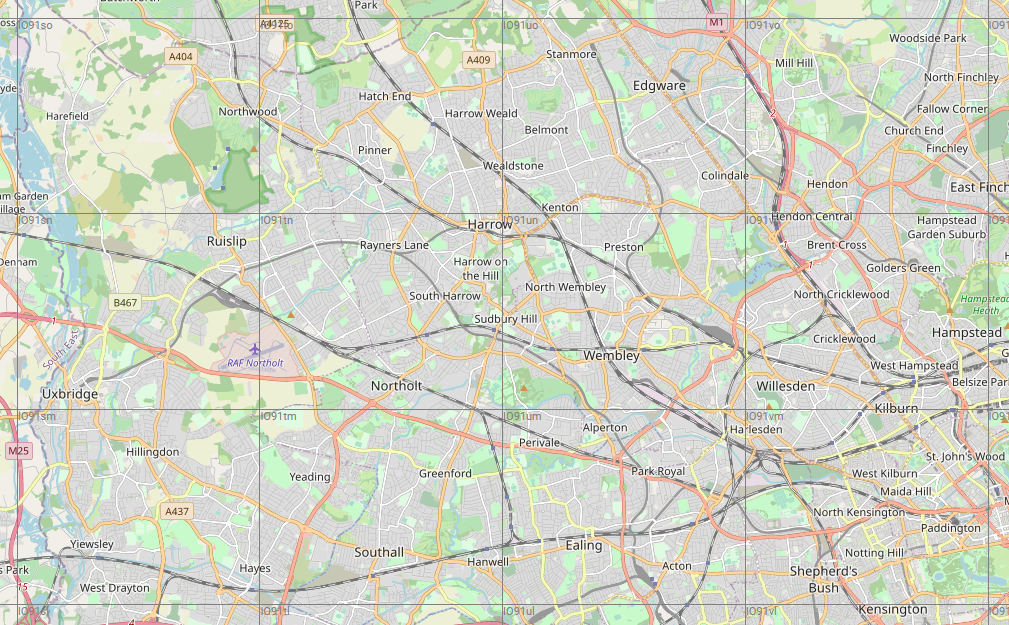 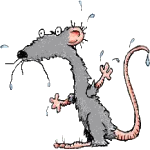 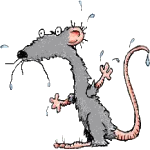 G2D / G3RAT - Drowned Rats Radio Group  - www.g3rat.com
37
Getting Started – Location – Know your locator
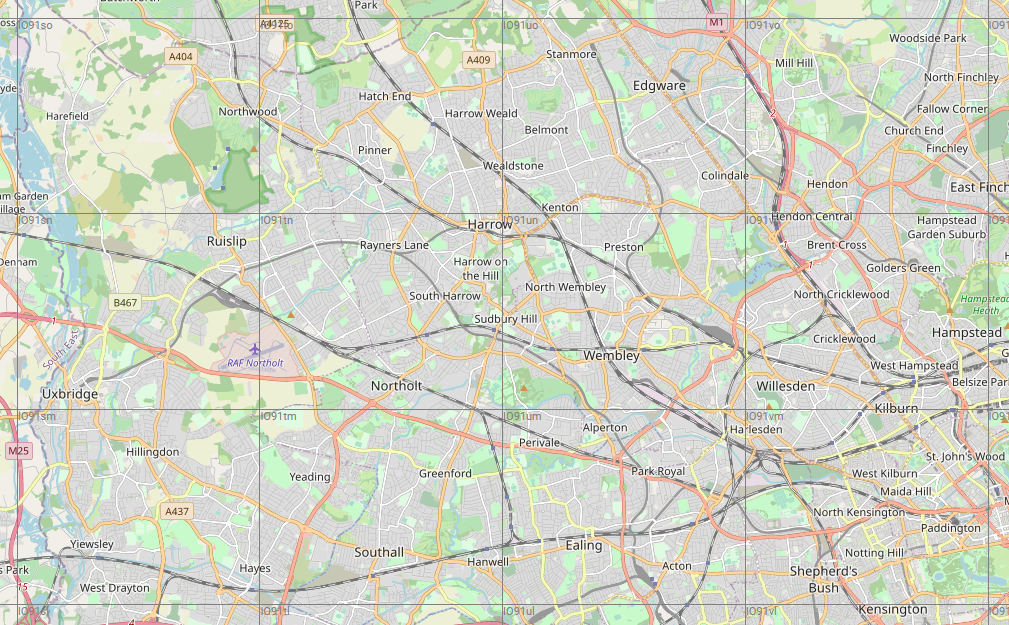 IO91VO
IO91UO
IO91TO
IO91SO
IO91UN
IO91SN
IO91VN
IO91TN
IO91UM
IO91TM
IO91VM
IO91SM
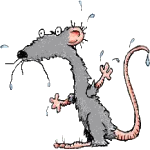 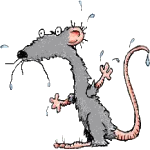 G2D / G3RAT - Drowned Rats Radio Group  - www.g3rat.com
38
Getting Started – Logging and other tools
Paper logging
Minos is the tool of choice
But there are other options!
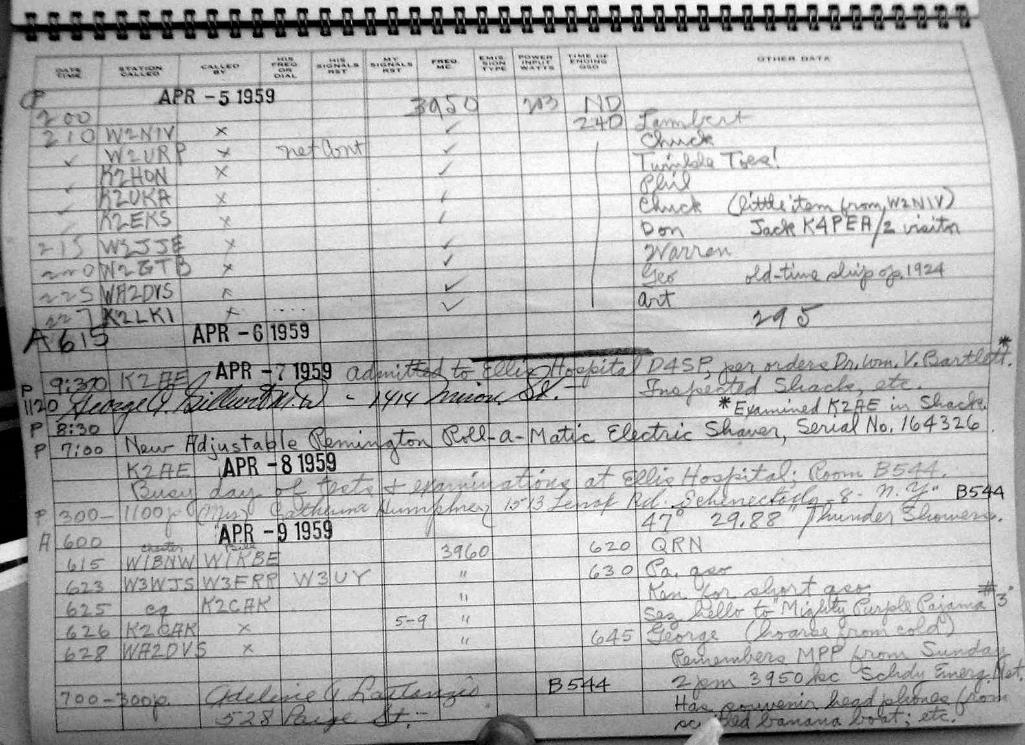 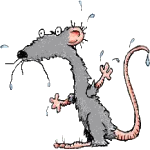 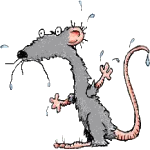 G2D / G3RAT - Drowned Rats Radio Group  - www.g3rat.com
39
Part Two
Contesting UKAC
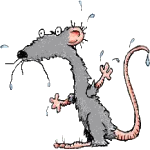 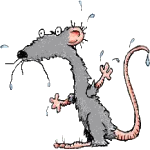 G2D / G3RAT - Drowned Rats Radio Group  - www.g3rat.com
40
Contesting – UKAC
When
How
Club entries
The United Kingdom Activity Contest
Most Tuesday and Thursday Nights
Also note the FMAC: FM Activity Contest
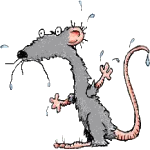 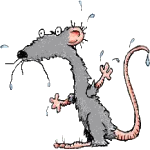 G2D / G3RAT - Drowned Rats Radio Group  - www.g3rat.com
41
Contesting – RSGB VHFCC
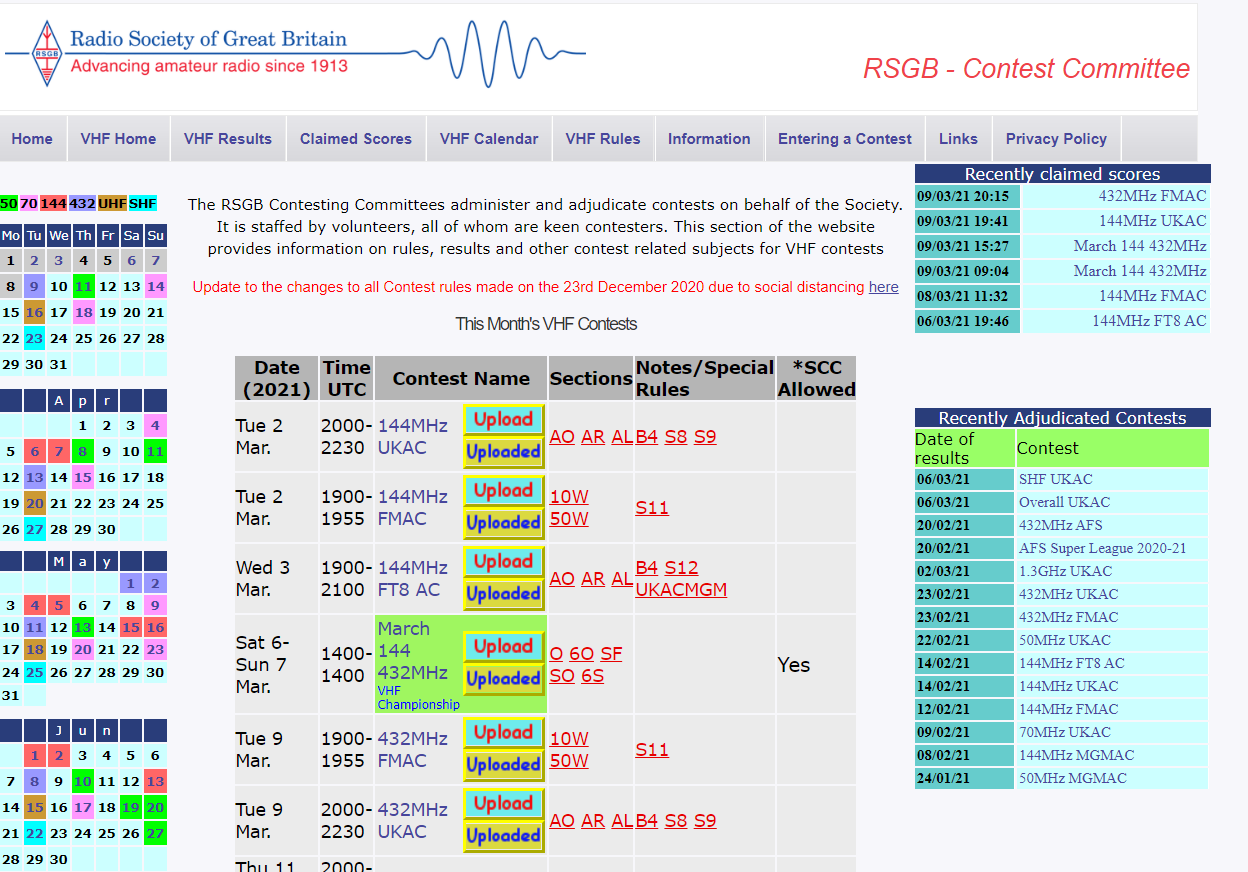 https://www.rsgbcc.org/vhf/
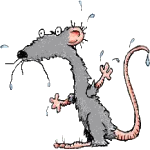 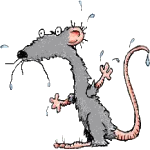 G2D / G3RAT - Drowned Rats Radio Group  - www.g3rat.com
42
Contesting – UKAC - When
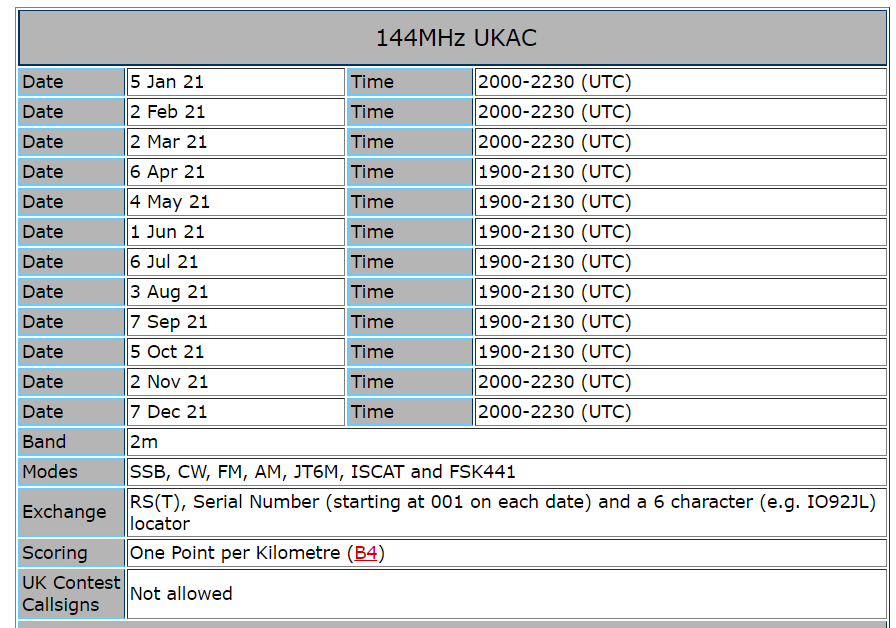 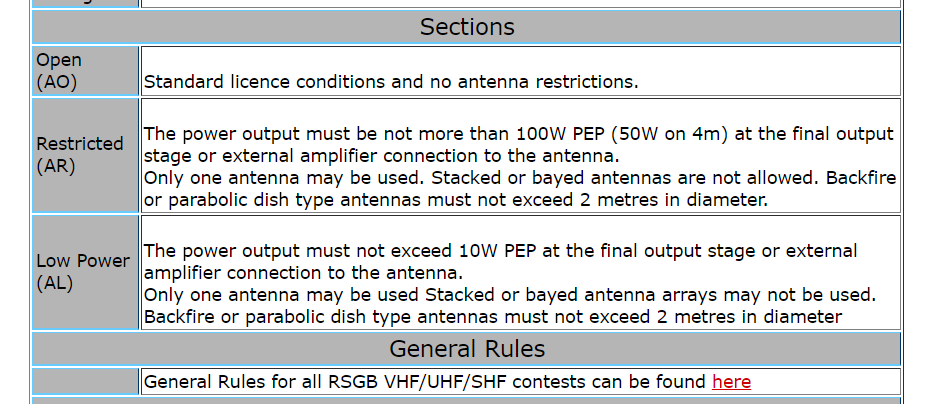 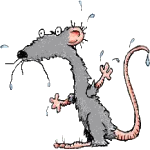 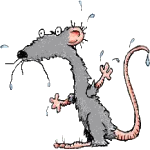 G2D / G3RAT - Drowned Rats Radio Group  - www.g3rat.com
43
Contesting – Band Plans
https://rsgb.services/public/bandplans/docs/rsgb_band_plan_2021.pdf
Example – 2m
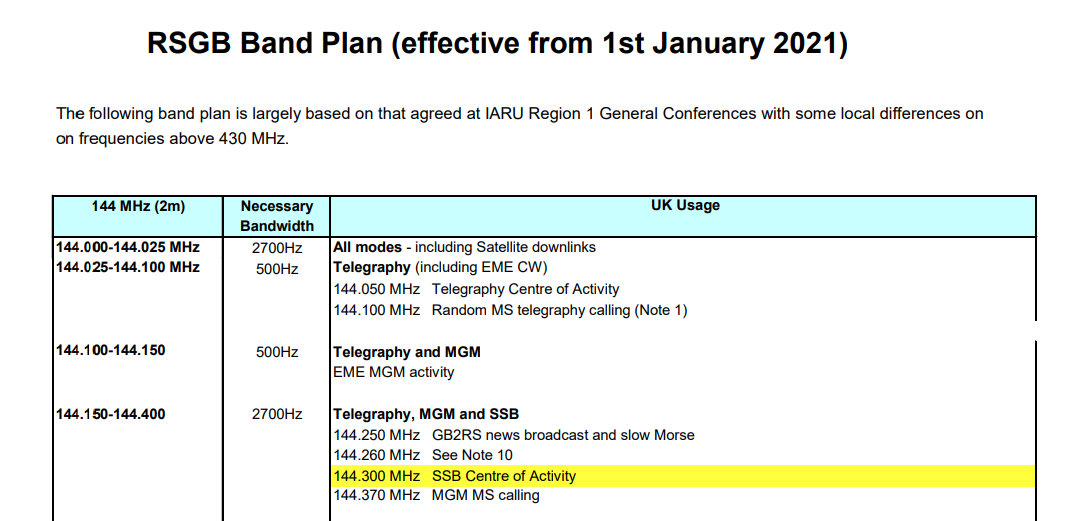 2m:

144.150 – 144.400 MHz
Avoid +/- 5KHz of 144.300
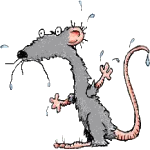 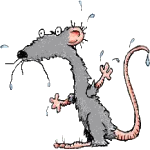 G2D / G3RAT - Drowned Rats Radio Group  - www.g3rat.com
44
Contesting – UKAC - Multipliers
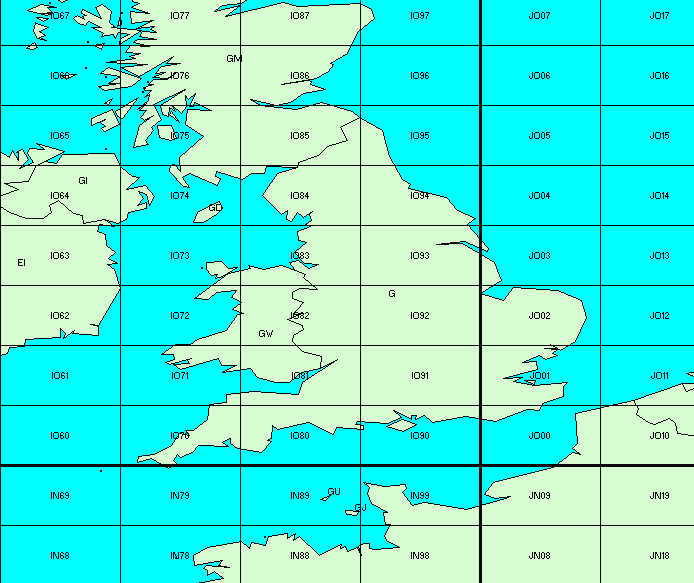 Basic score is:

Total Km + (500 x number of four figure locators)

Then normalised for relative position
Develop a strategy!
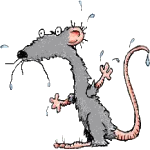 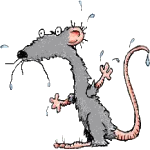 G2D / G3RAT - Drowned Rats Radio Group  - www.g3rat.com
45
Contesting – UKAC – The contest exchange
Other station callsign
Signal Report
Serial Number
Your locator
G1ABC you are 5 and 9 009 in IO91AB
Please please get them in the correct order!
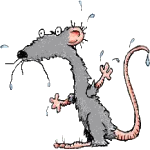 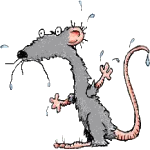 G2D / G3RAT - Drowned Rats Radio Group  - www.g3rat.com
46
Getting Started – Logging - Minos
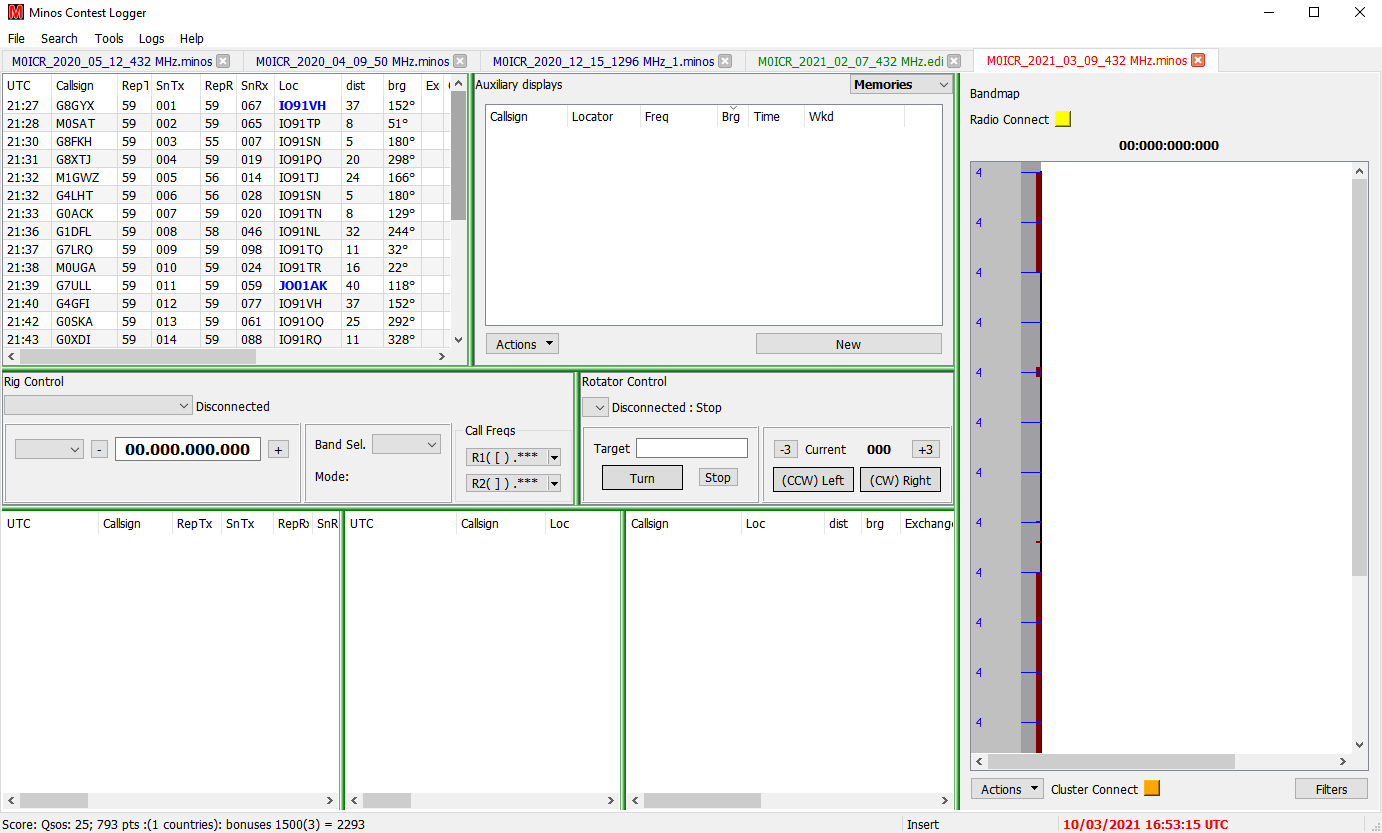 http://minos.sourceforge.net/
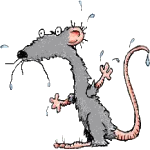 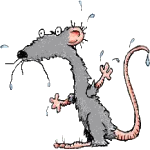 G2D / G3RAT - Drowned Rats Radio Group  - www.g3rat.com
47
Contesting – UKAC – Entering Your Log
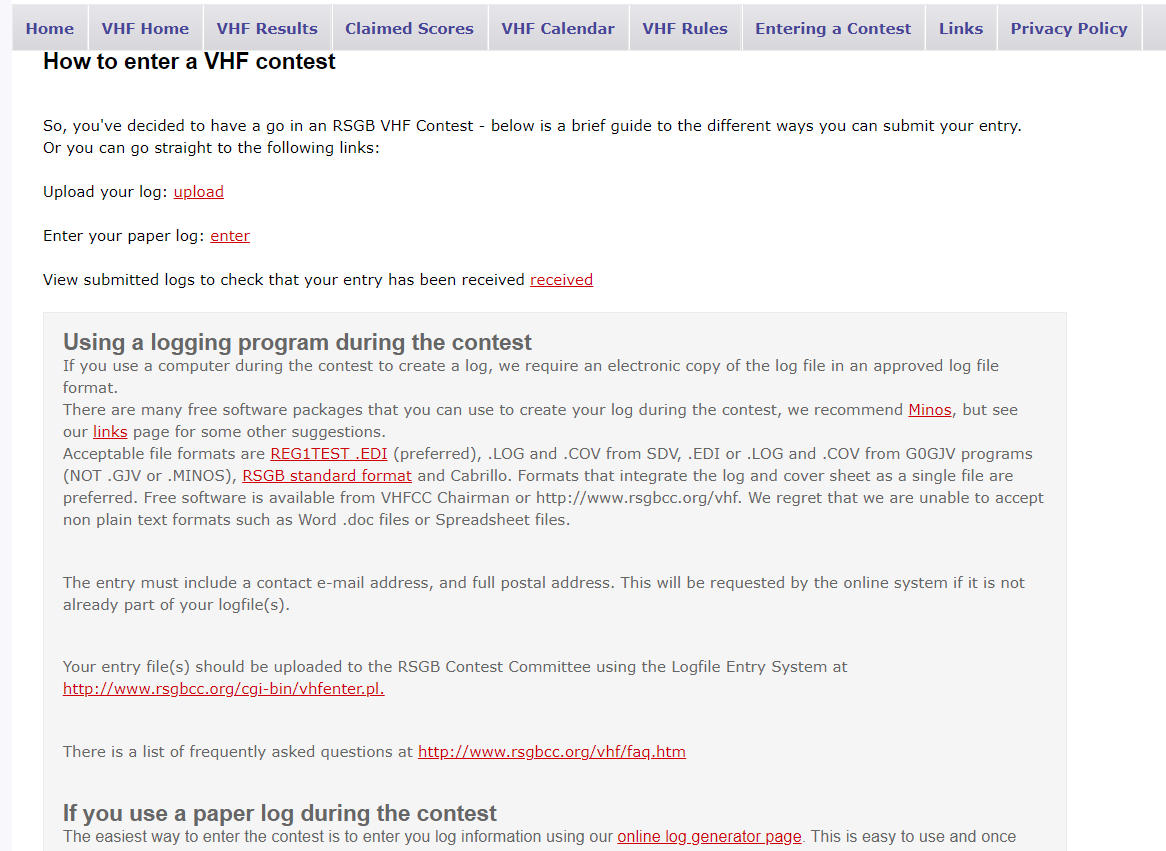 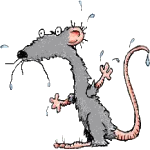 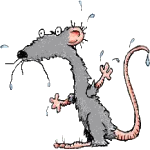 G2D / G3RAT - Drowned Rats Radio Group  - www.g3rat.com
48
Contesting – UKAC – Entering Your Log
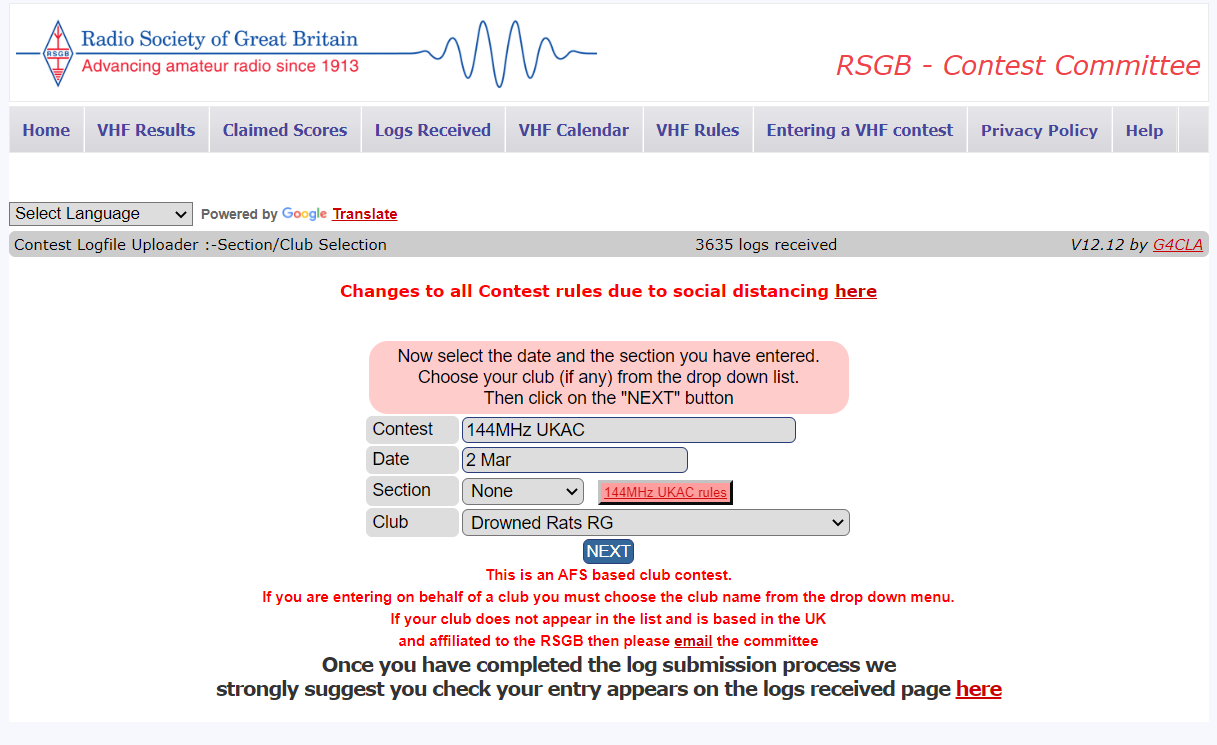 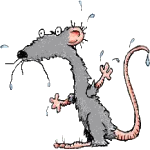 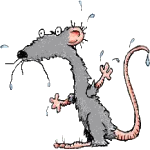 G2D / G3RAT - Drowned Rats Radio Group  - www.g3rat.com
49
Contesting – UKAC – Claimed Score
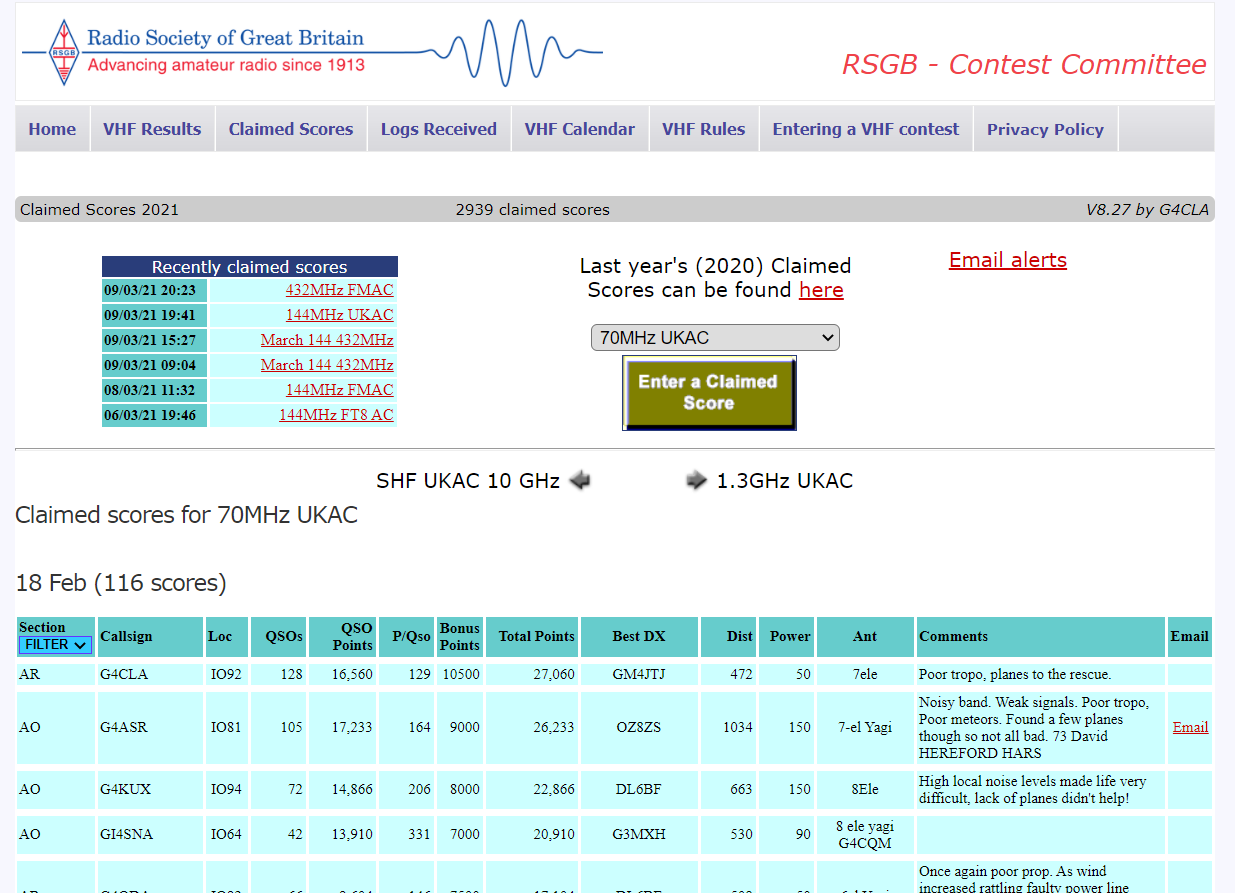 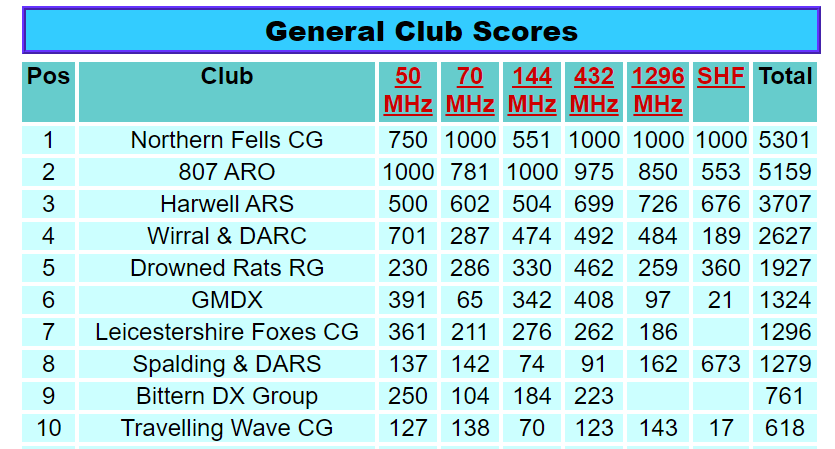 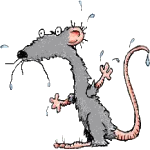 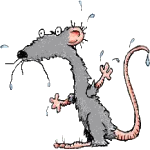 G2D / G3RAT - Drowned Rats Radio Group  - www.g3rat.com
50
Contesting – UKAC – some (more)  top tips
It’s easy to get started (honestly!)
Listen, to get the cadence
Do as much as you are comfortable with, dip your toe
Set realistic goals – improve each time
Read the Rules and Read the Band Plan (avoid calling frequencies)
Ask – VHF contesters are a friendly bunch!
Join a contesting group – ‘The Rats’ welcome all members of RSH!
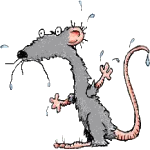 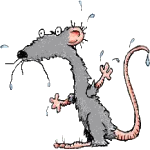 G2D / G3RAT - Drowned Rats Radio Group  - www.g3rat.com
51
Part Three
DXing
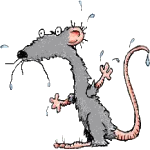 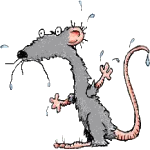 G2D / G3RAT - Drowned Rats Radio Group  - www.g3rat.com
52
Other useful tools and websites - Beacons
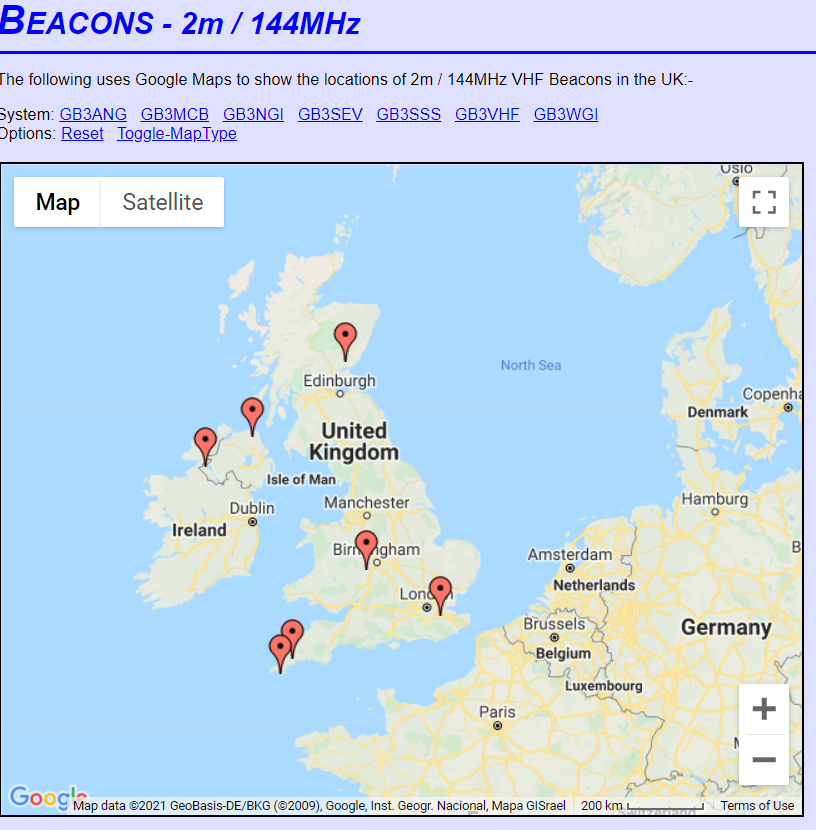 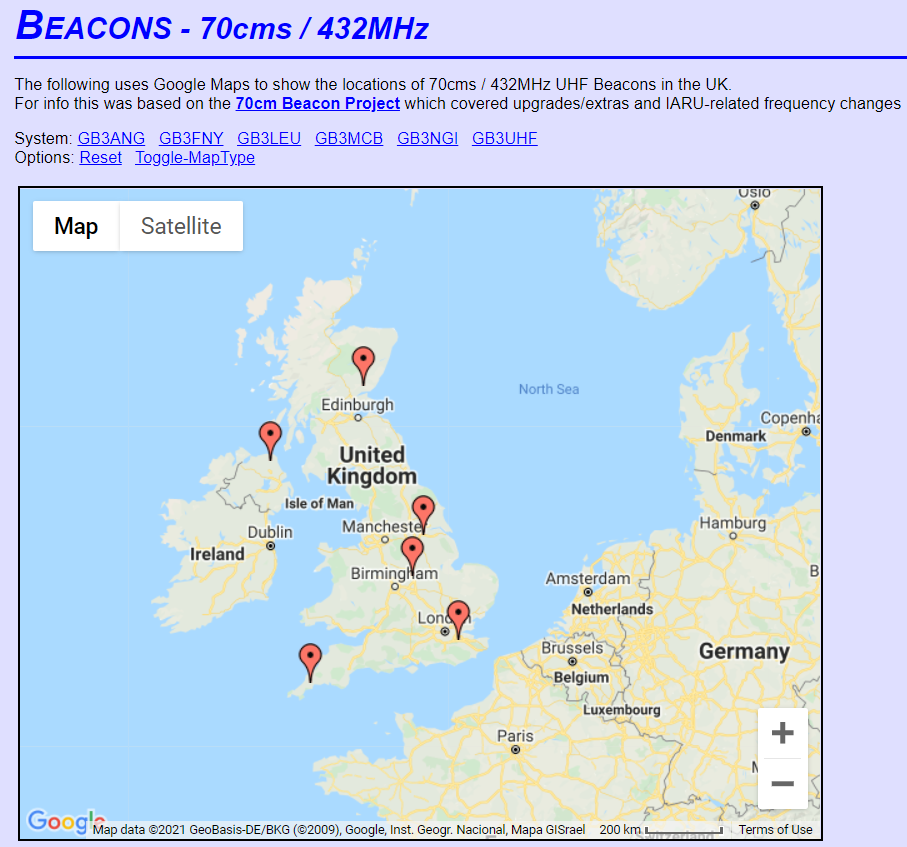 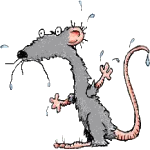 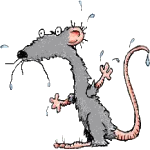 G2D / G3RAT - Drowned Rats Radio Group  - www.g3rat.com
53
Getting Started – Airscatter
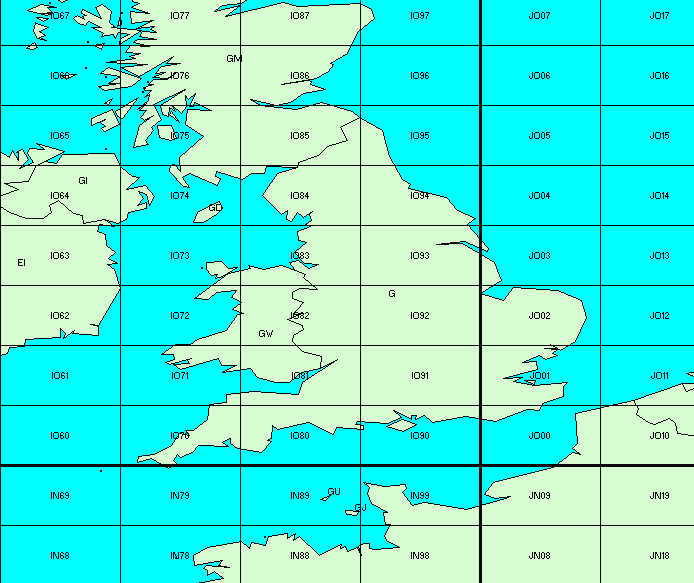 9
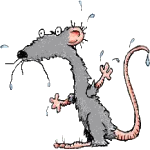 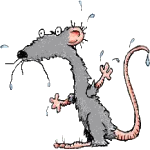 G2D / G3RAT - Drowned Rats Radio Group  - www.g3rat.com
54
Getting Started – Airscatter
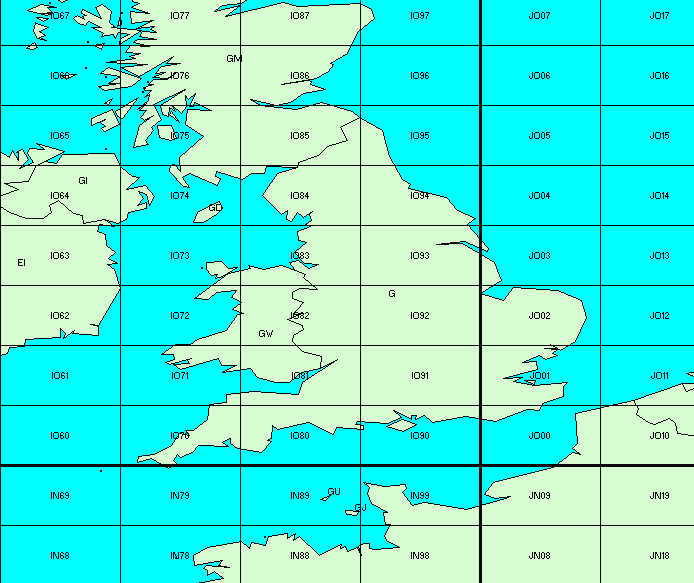 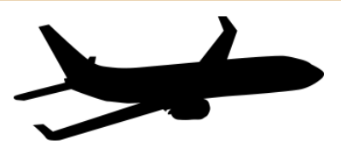 9
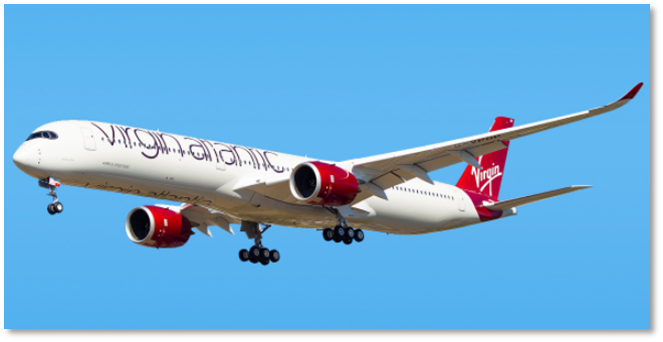 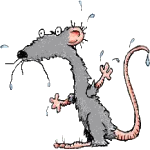 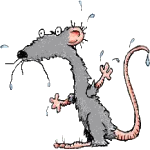 G2D / G3RAT - Drowned Rats Radio Group  - www.g3rat.com
55
Getting Started – Airscatter
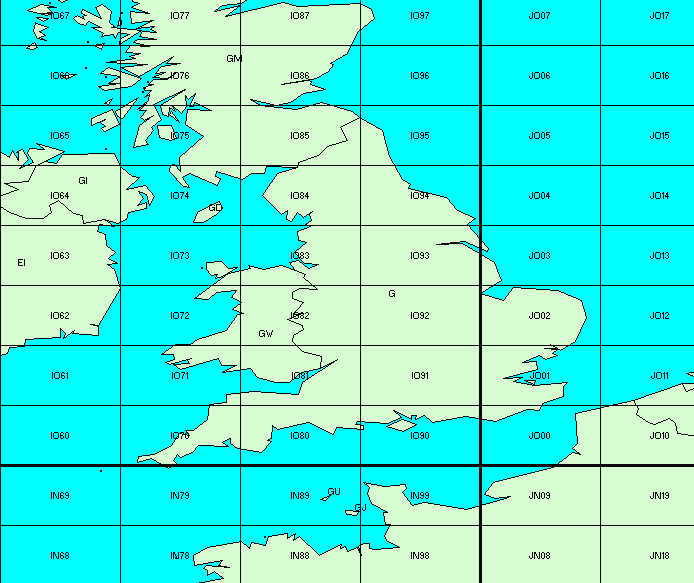 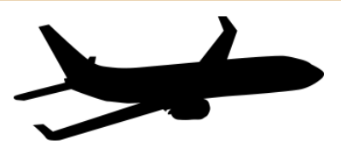 9
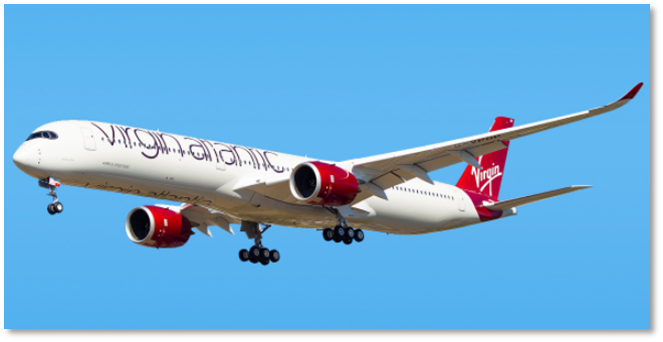 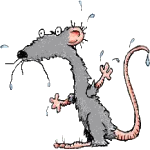 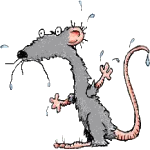 G2D / G3RAT - Drowned Rats Radio Group  - www.g3rat.com
56
Other useful tools and websites - Airscout
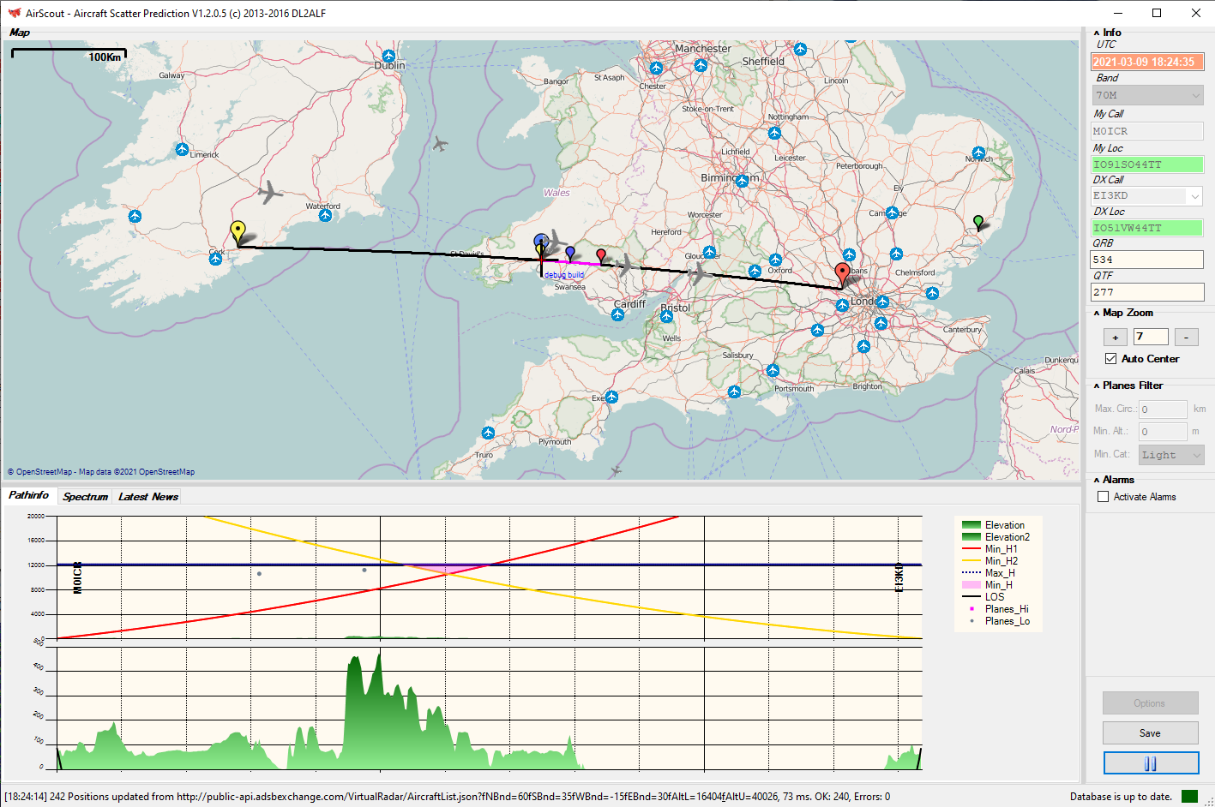 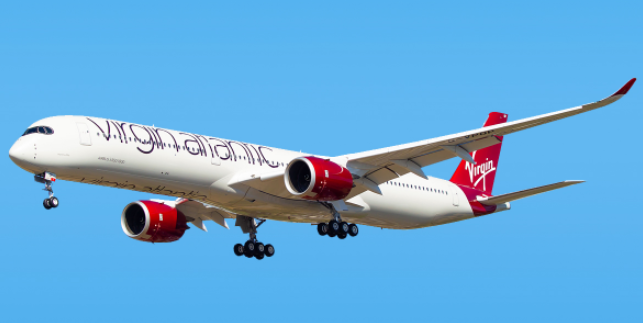 http://www.airscout.eu/
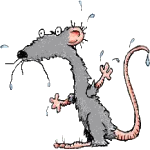 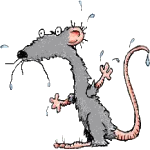 G2D / G3RAT - Drowned Rats Radio Group  - www.g3rat.com
57
Other useful tools and websites – Airscout - Airscatter
DL0GTH <> G3XDY
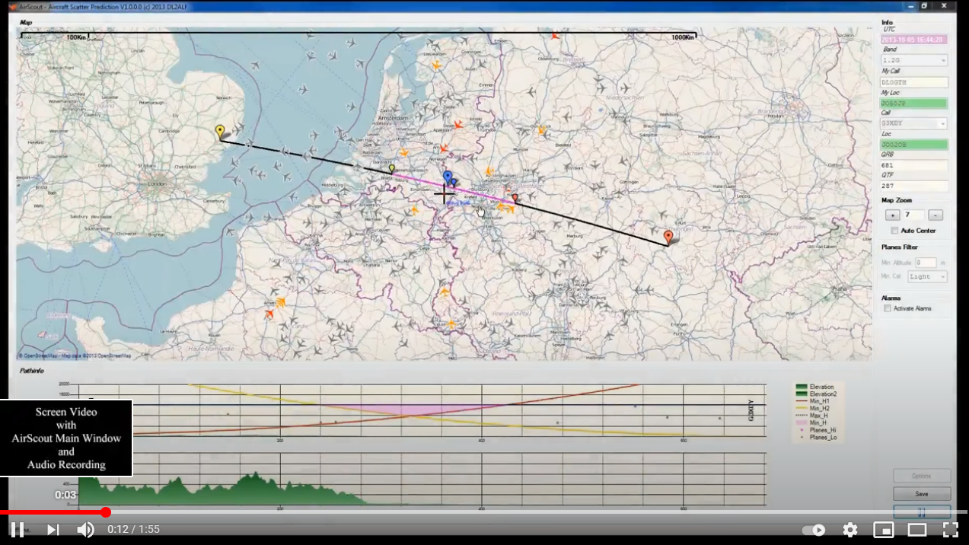 https://www.youtube.com/watch?v=g6IFVdu031s
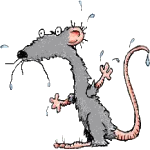 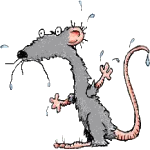 G2D / G3RAT - Drowned Rats Radio Group  - www.g3rat.com
58
Other useful tools and websites – Hepburn Tropo Charts
https://www.dxinfocentre.com/tropo_nwe.html
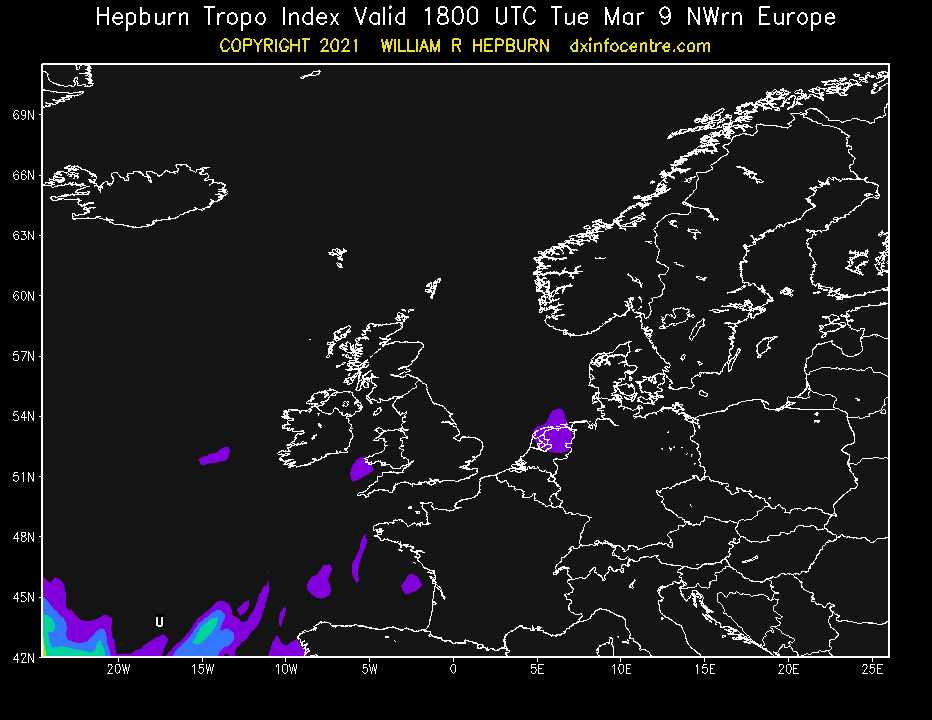 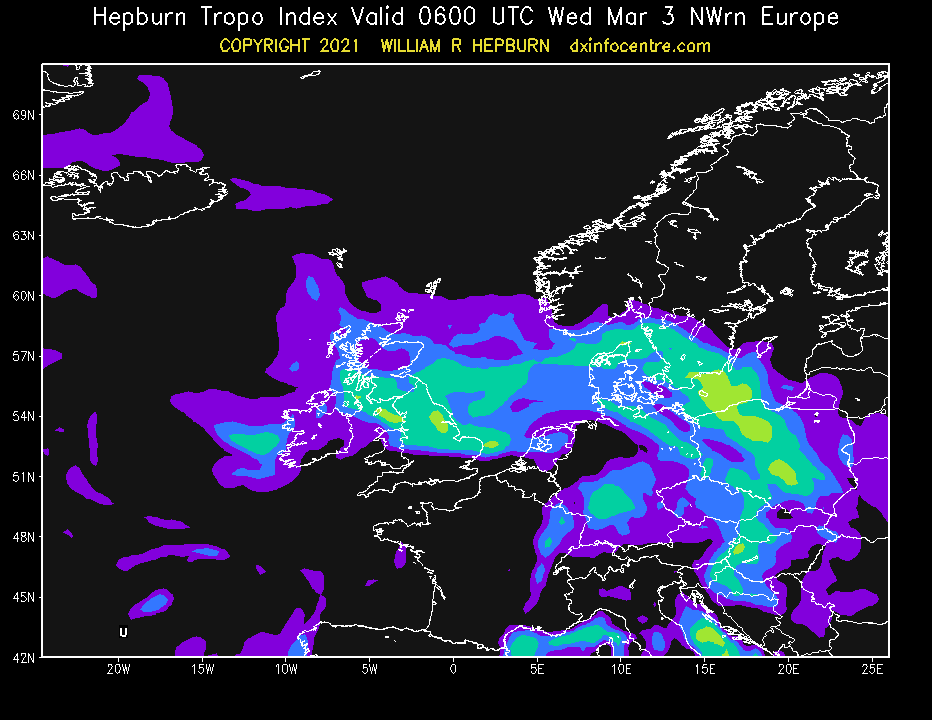 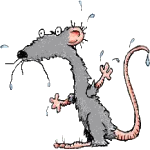 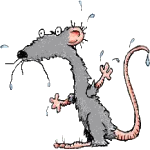 G2D / G3RAT - Drowned Rats Radio Group  - www.g3rat.com
59
Other useful tools and websites – Make More Miles on VHF
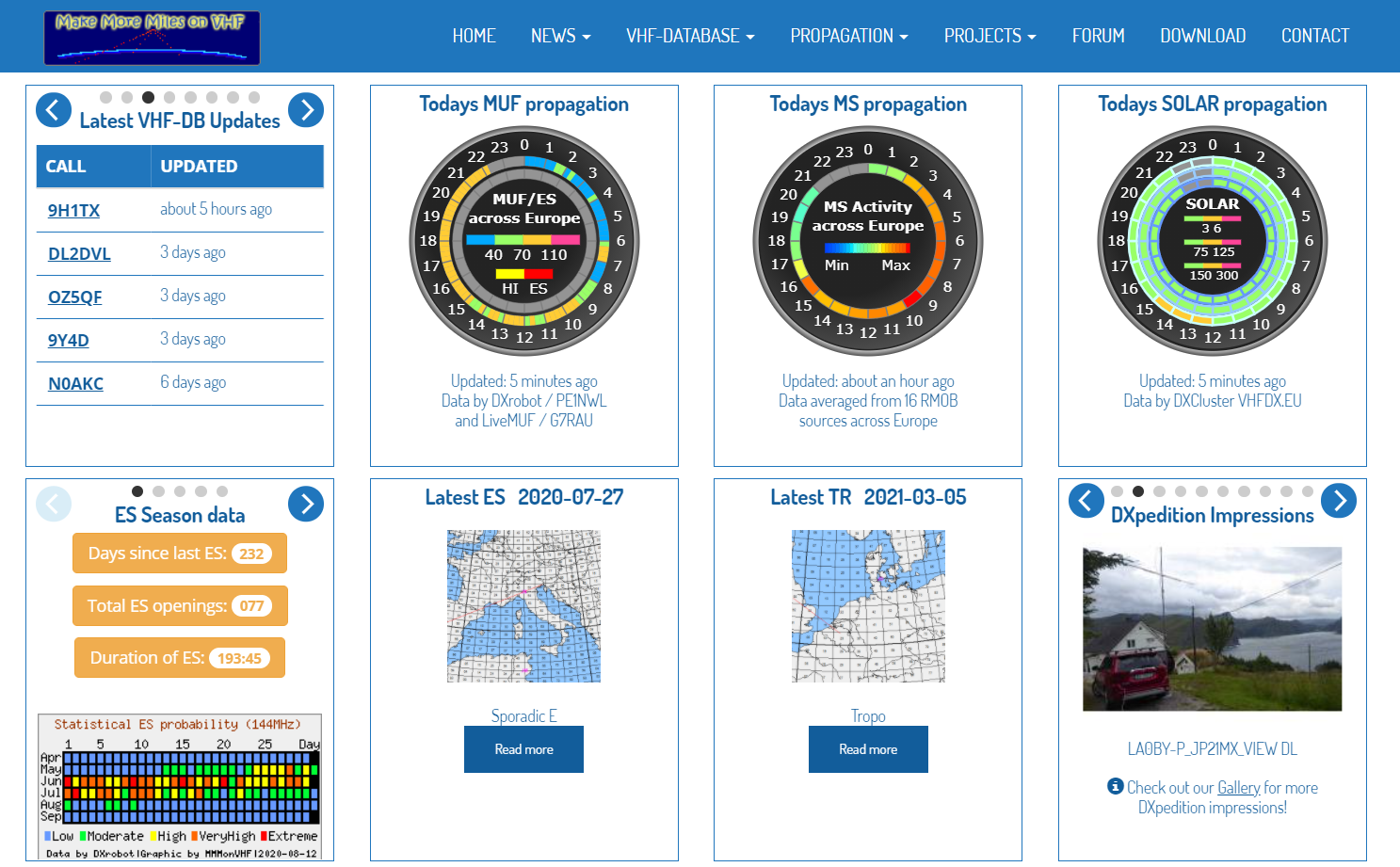 MMMonVHF
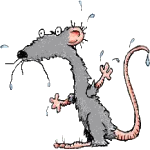 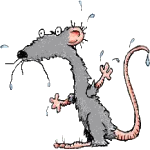 G2D / G3RAT - Drowned Rats Radio Group  - www.g3rat.com
60
Part Four
‘The Rats’
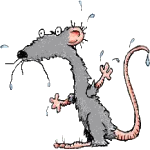 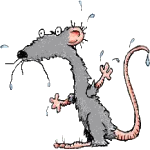 G2D / G3RAT - Drowned Rats Radio Group  - www.g3rat.com
61
The Drowned Rats Radio Group
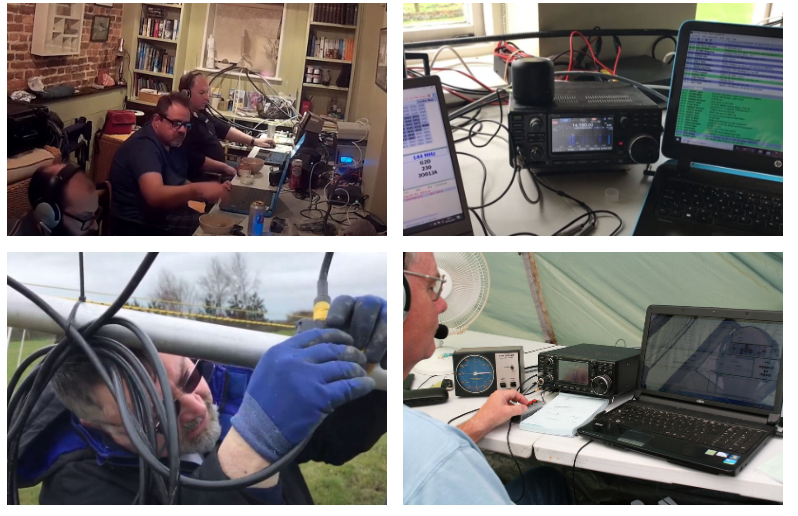 We are beginner friendly and love to train newcomers

…. but we also welcome ‘old hands’
½ price (£10 vs £20) - Special offer to RSH Members only 
(offer valid to end March 2021)
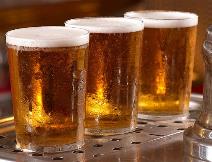 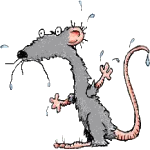 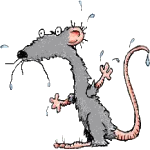 G2D / G3RAT - Drowned Rats Radio Group  - www.g3rat.com
62
The Drowned Rats Radio Group
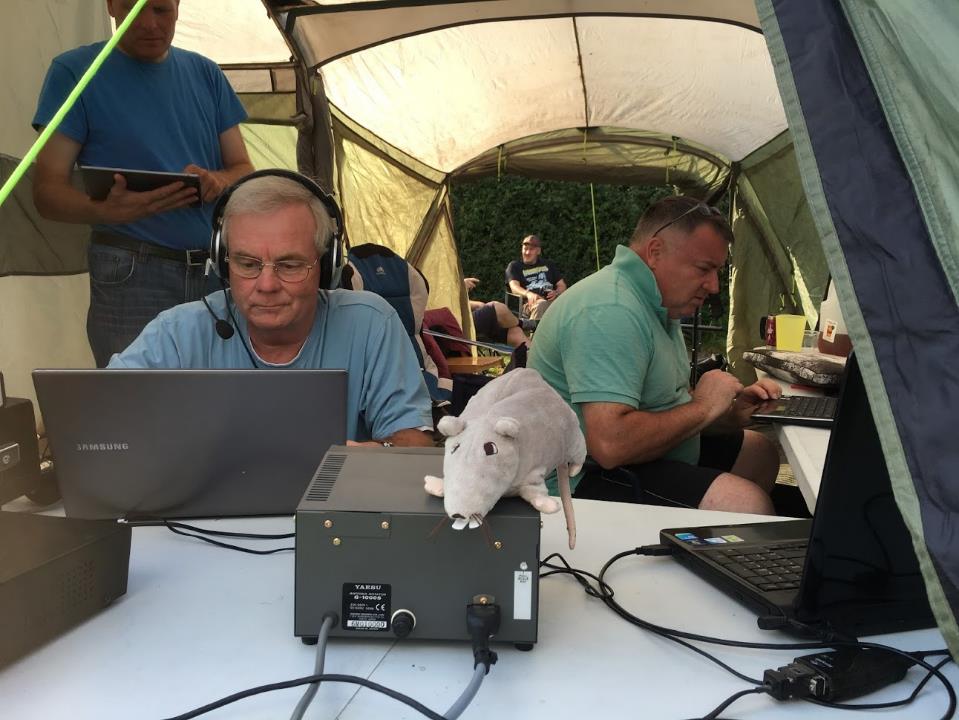 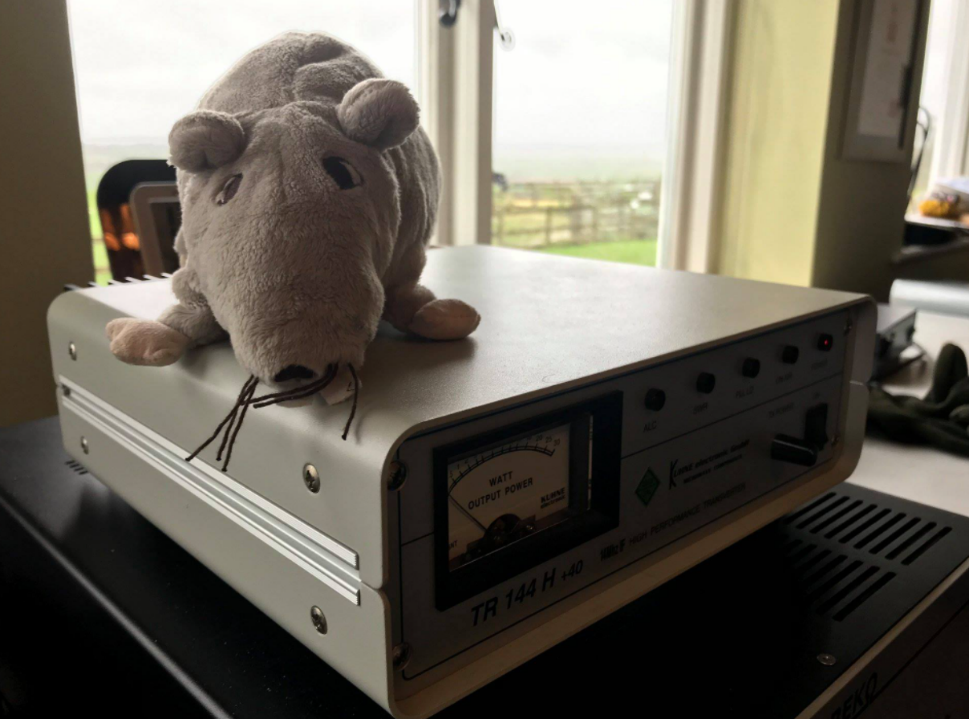 VIDEO
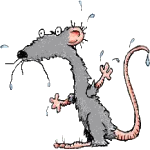 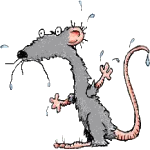 G2D / G3RAT - Drowned Rats Radio Group  - www.g3rat.com
63
The Drowned Rats Radio Group
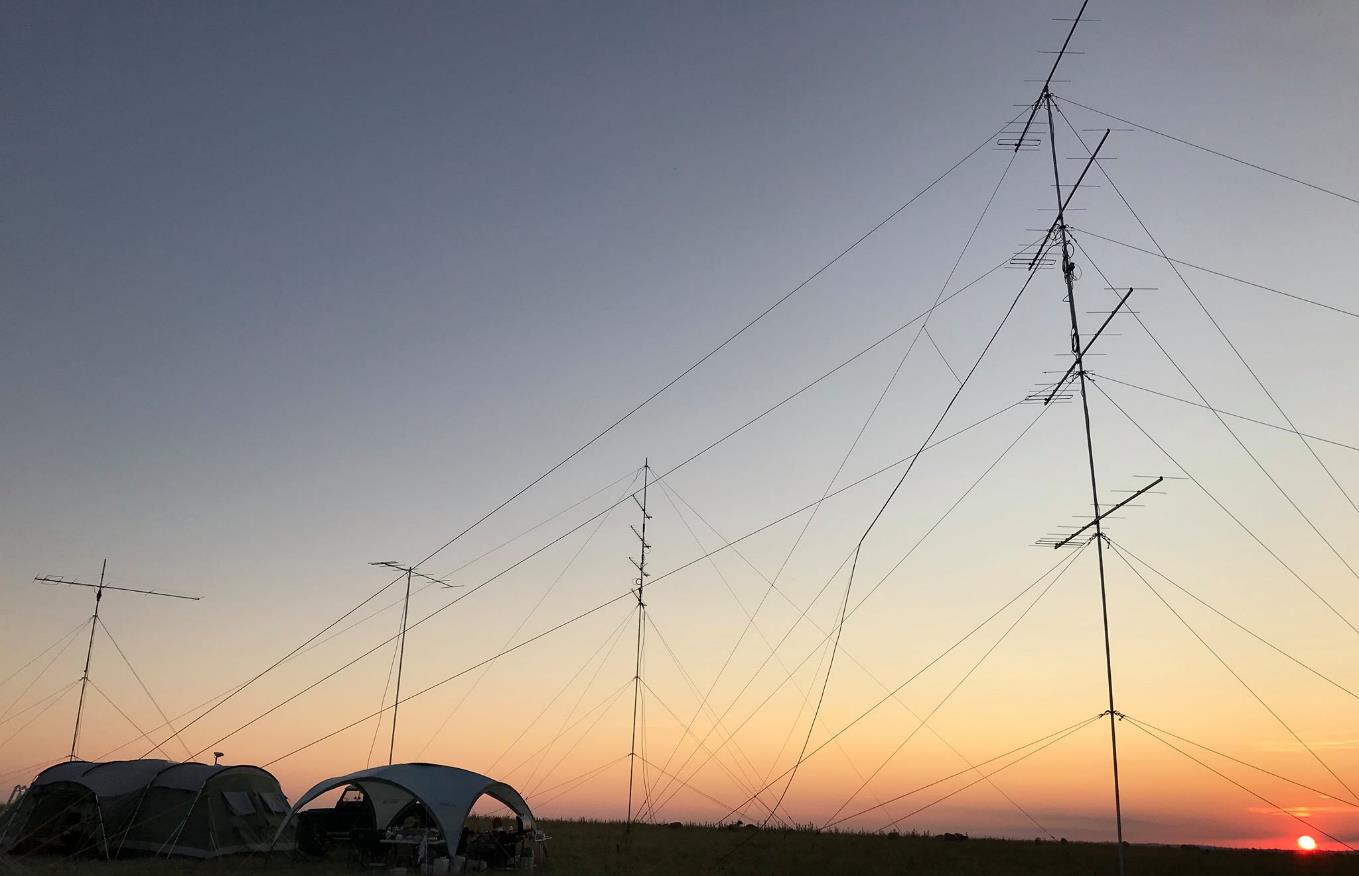 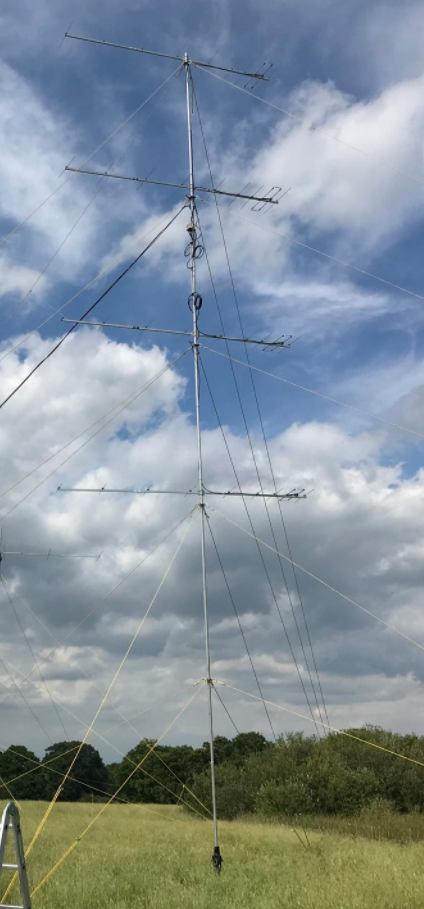 DROWNED RATS SHOWREEL
https://www.youtube.com/watch?v=B3AonADU8uo
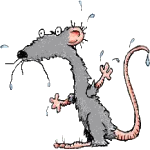 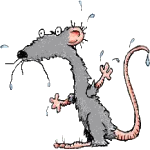 G2D / G3RAT - Drowned Rats Radio Group  - www.g3rat.com
64
The Drowned Rats Radio Group – March 20 – 144/432 contest
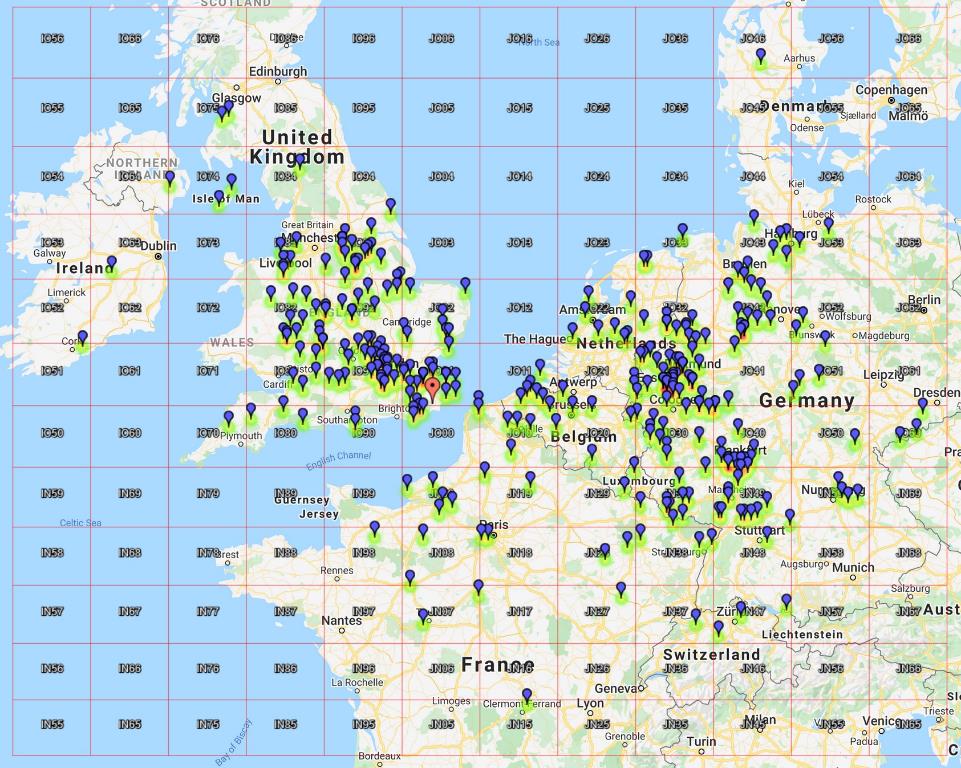 144
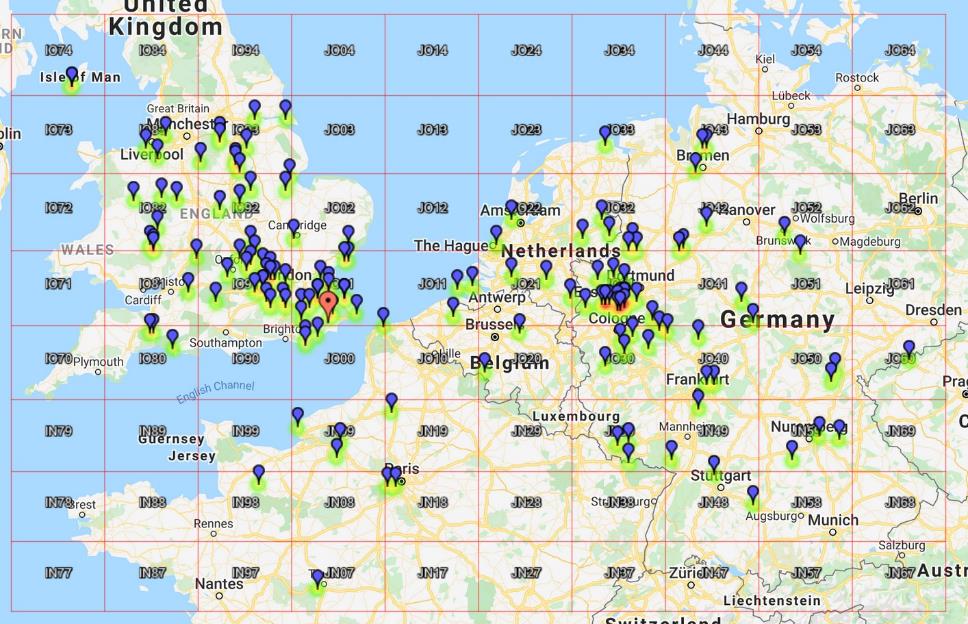 432
VIDEO
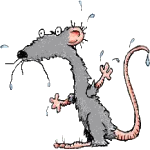 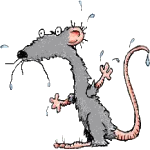 G2D / G3RAT - Drowned Rats Radio Group  - www.g3rat.com
65
The Drowned Rats Radio Group – Points mean prizes!
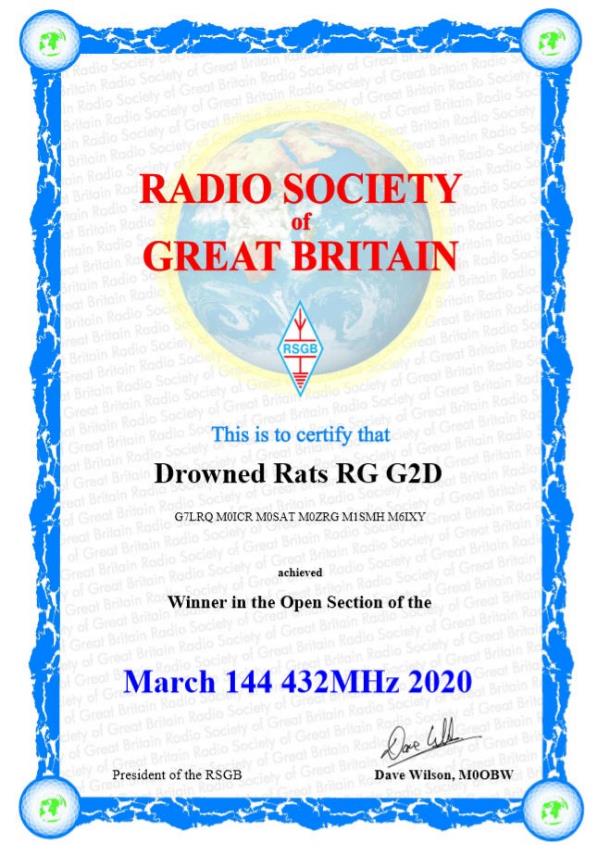 VIDEO
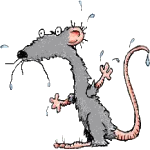 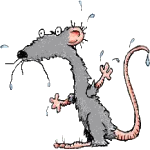 G2D / G3RAT - Drowned Rats Radio Group  - www.g3rat.com
66
The Drowned Rats Radio Group - benefits
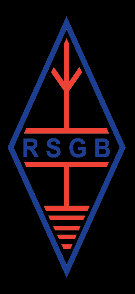 12 Reasons to Join The Rats
RSGB Affiliated Society
One of UK’s top VHF/UHF/SHF Contesting Groups – join a winning team – but no pressure
We are your local group – but have a number of RSH expats
Accessible and beginner friendly – on tap advice from experts
Age range 30 – 70+,  G3’s to M6/7’s
Small enough for everyone to count and have a voice
We do more than contesting! Technical / Operating
Weekly events – do as much or as little as you wish
Loan store – radios, antennas, masts and more
Lively information hub
Monthly pub meetings, Online meetings, quizzes and webinars
Top class, well-equipped contest station and weekends away
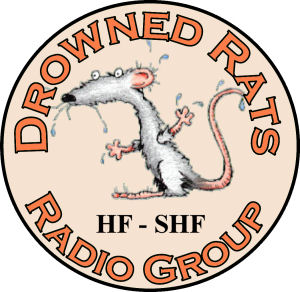 ½ price (£10 vs £20) - Special offer to RSH Members only 
(offer valid to end March 2021)
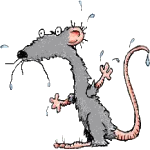 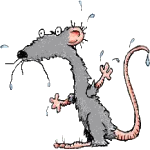 G2D / G3RAT - Drowned Rats Radio Group  - www.g3rat.com
67
Harrow special offer
Email: m1smh@drownedrats.uk or m0icr@drownedrats.uk

Or find out more at www.g3rat.com
Non-discounted membership link: https://www.g3rat.com/join-us-2/
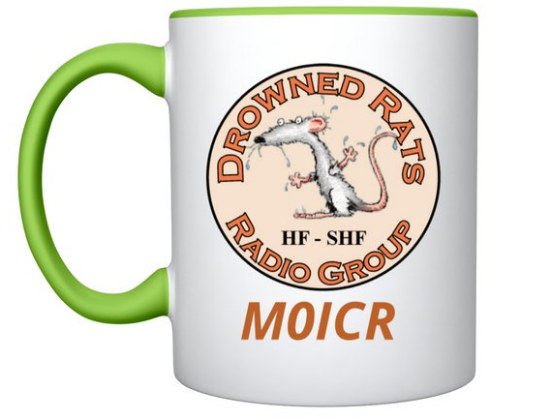 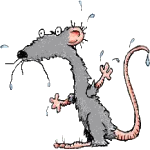 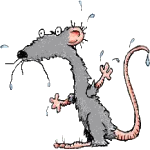 G2D / G3RAT - Drowned Rats Radio Group  - www.g3rat.com
68